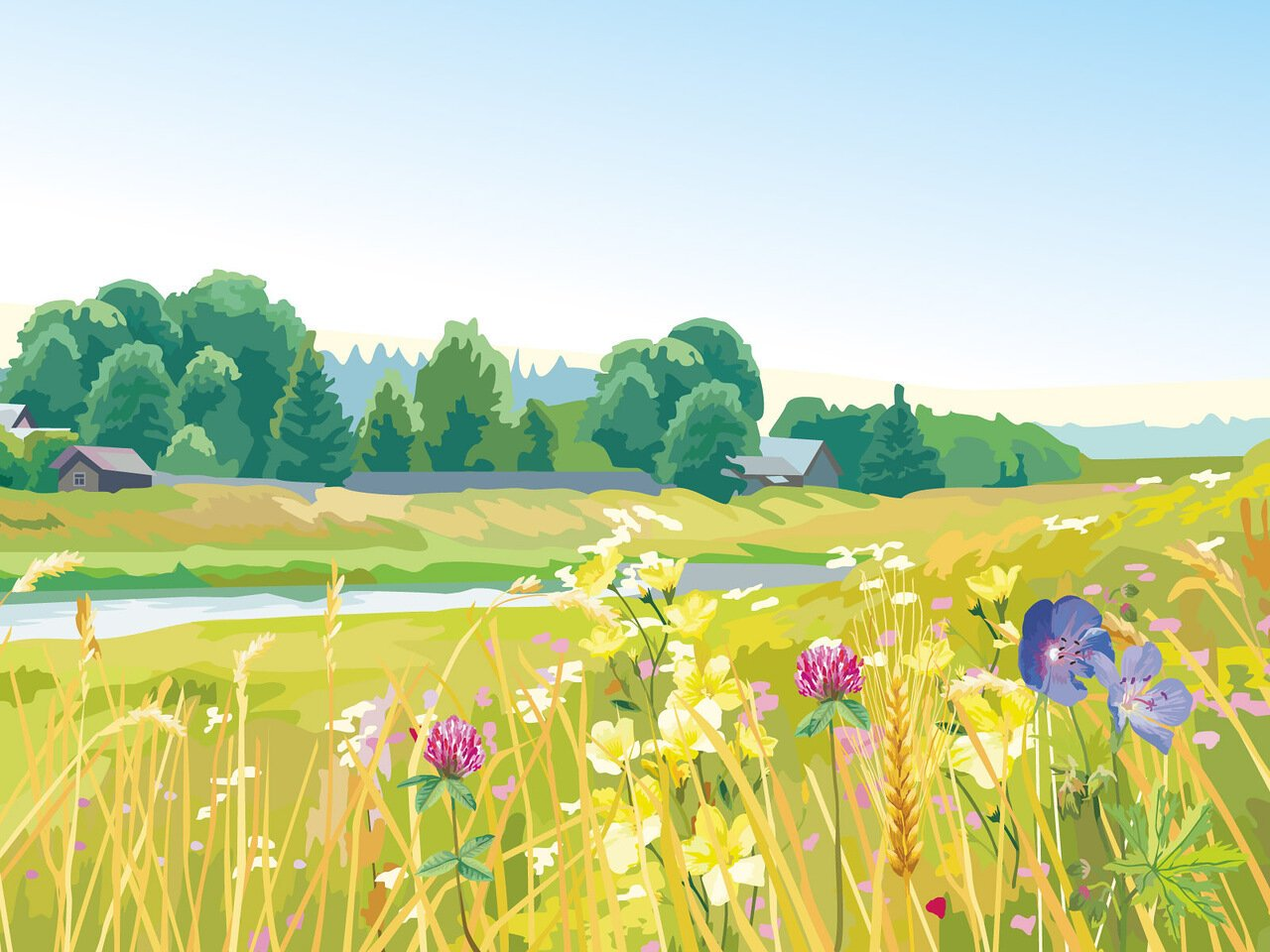 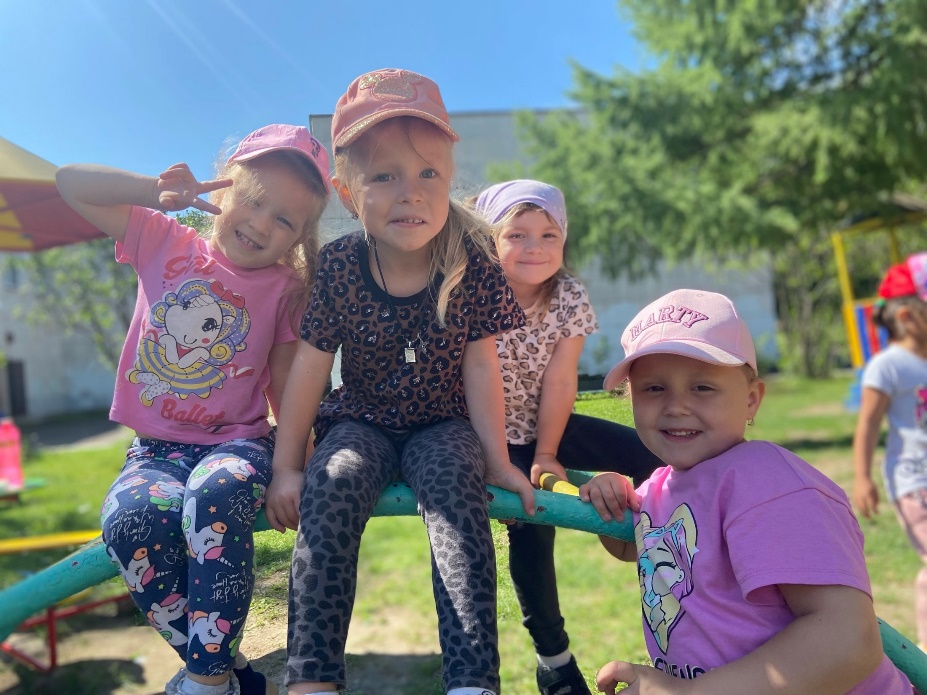 Лето-прекрасная пора!
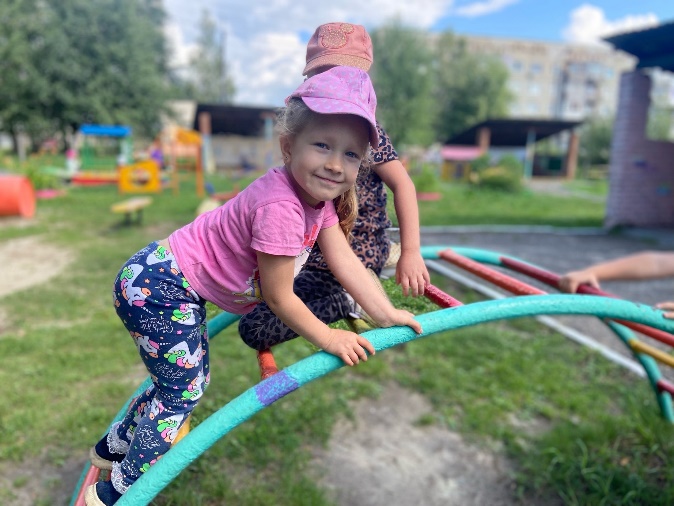 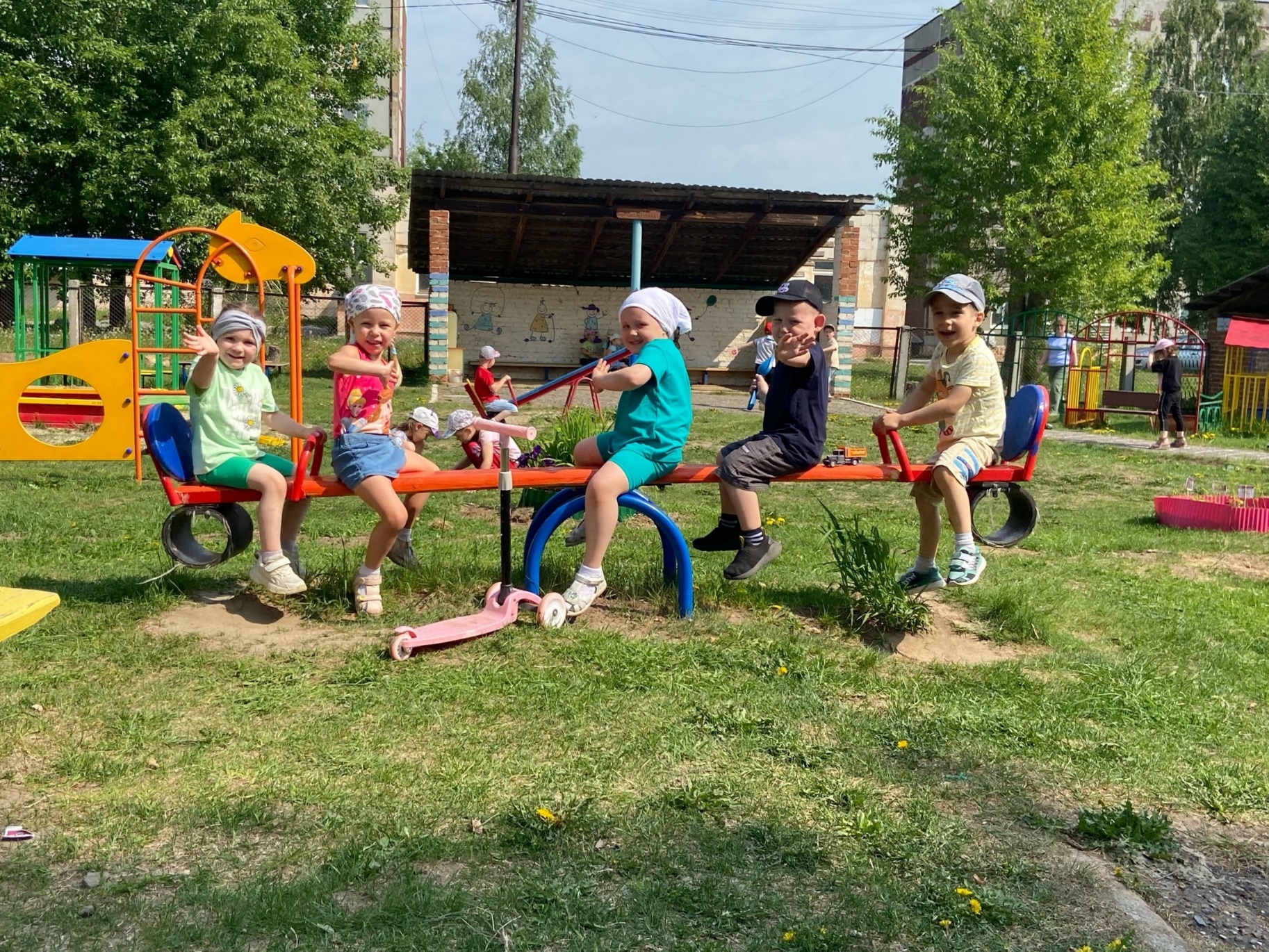 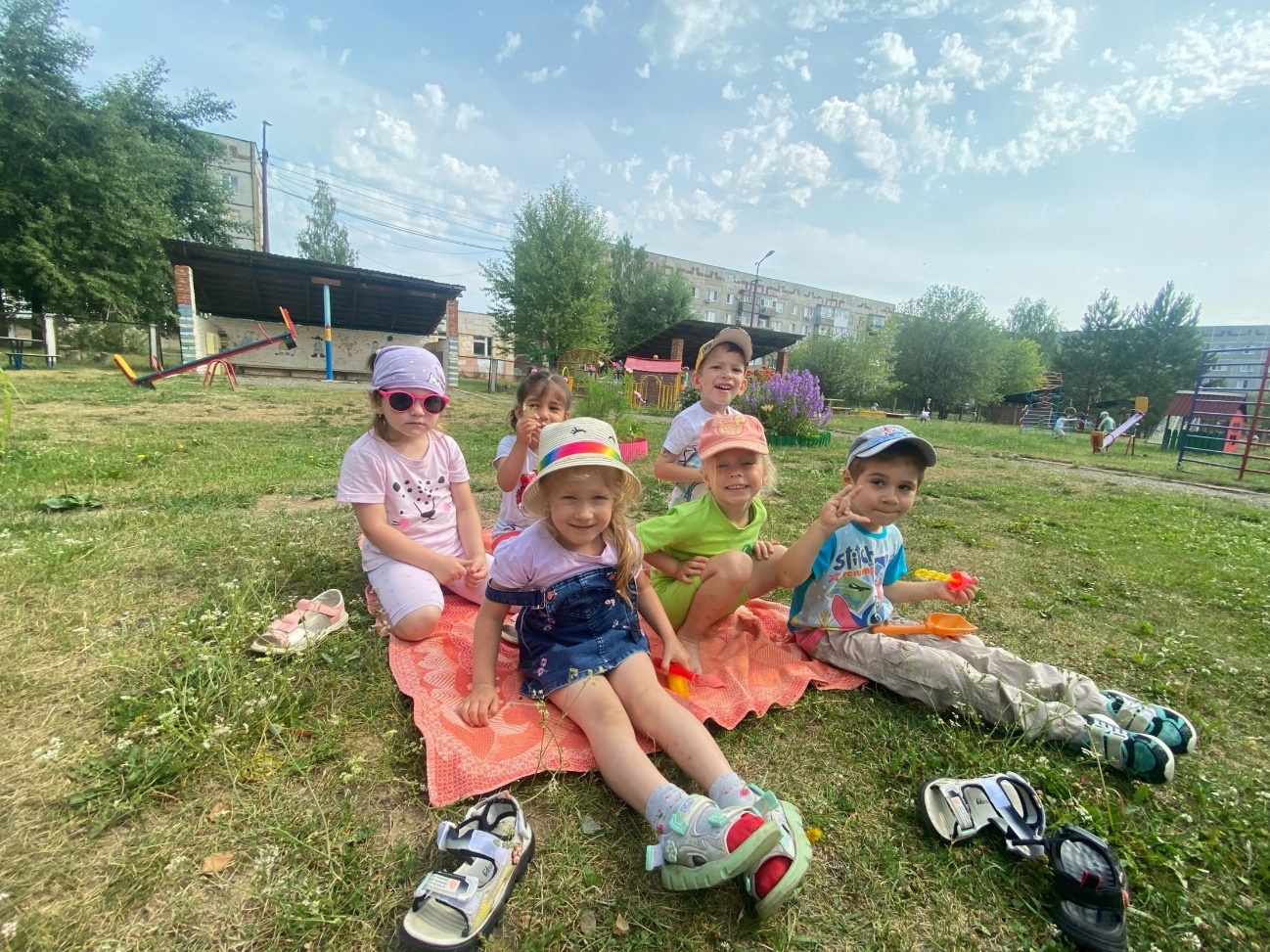 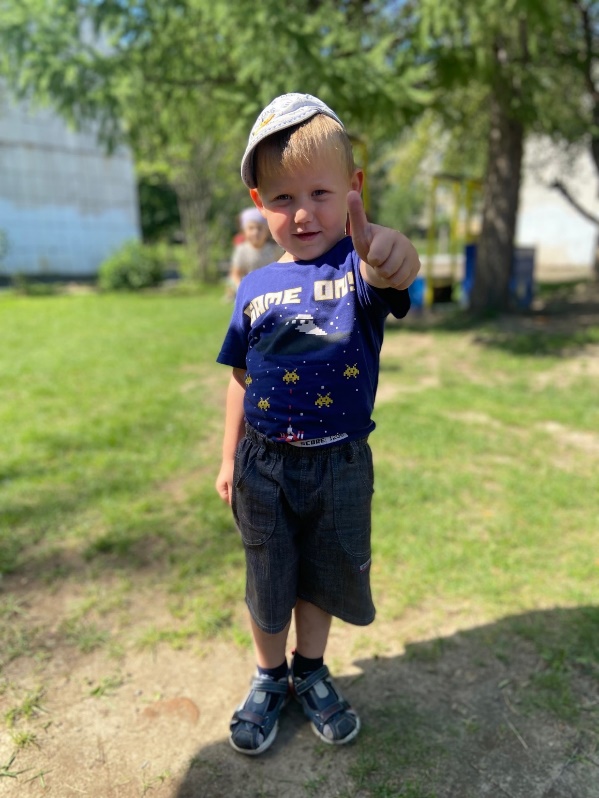 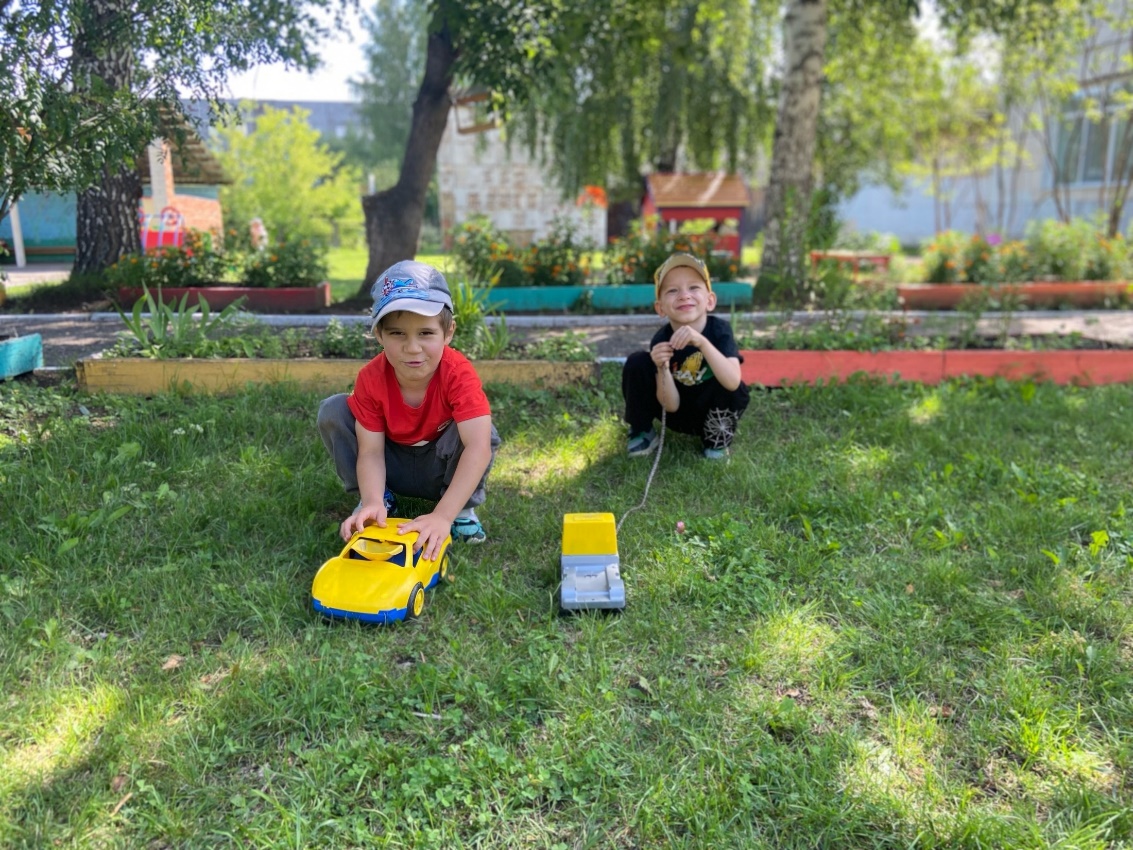 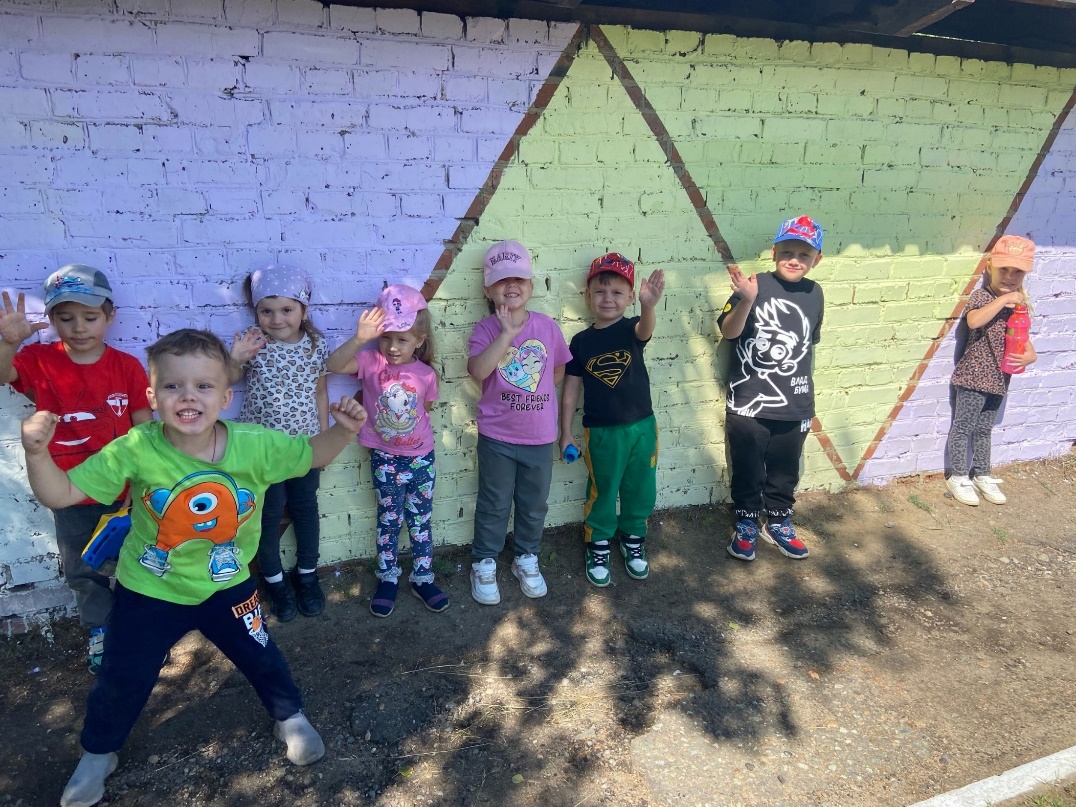 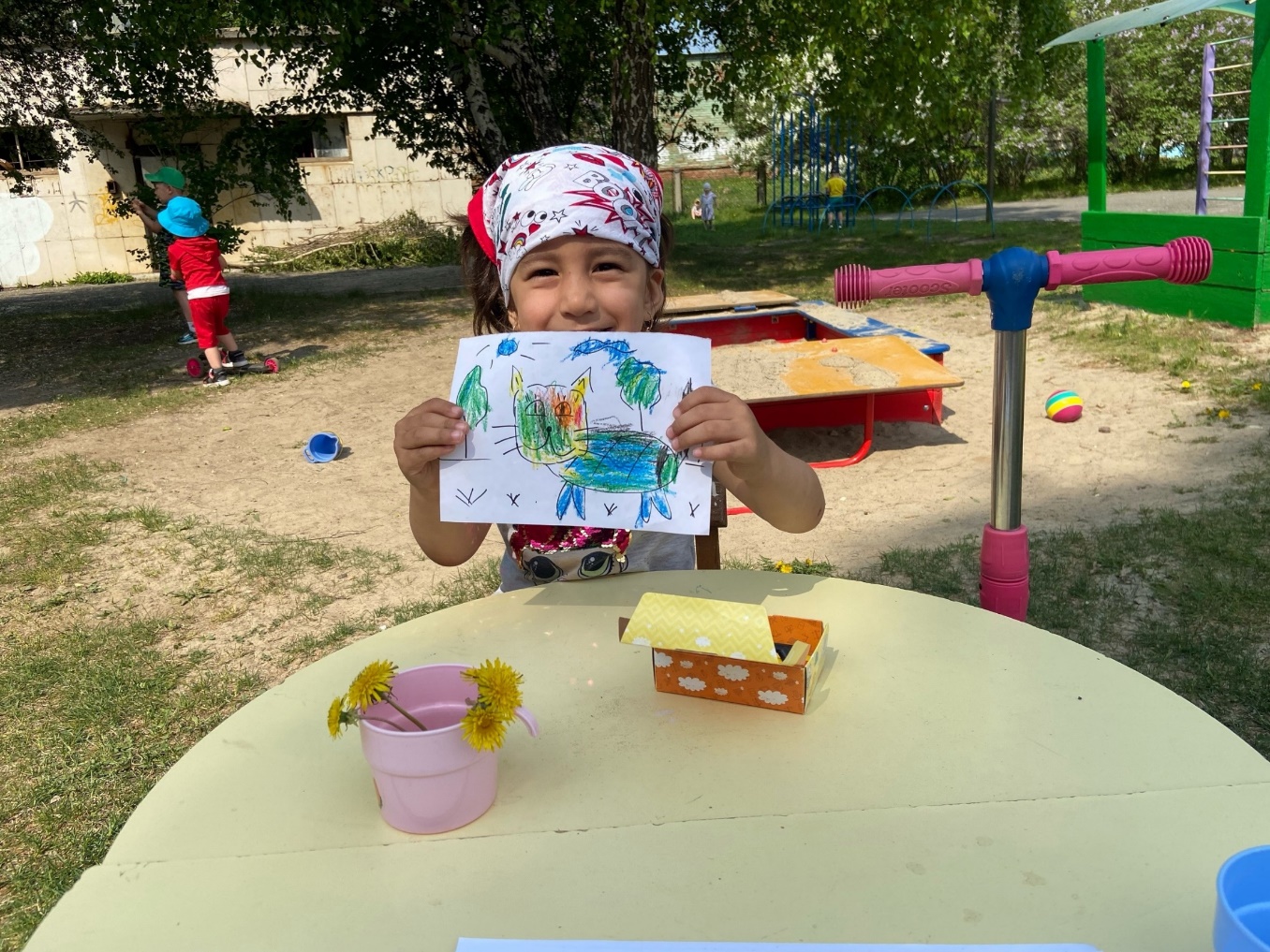 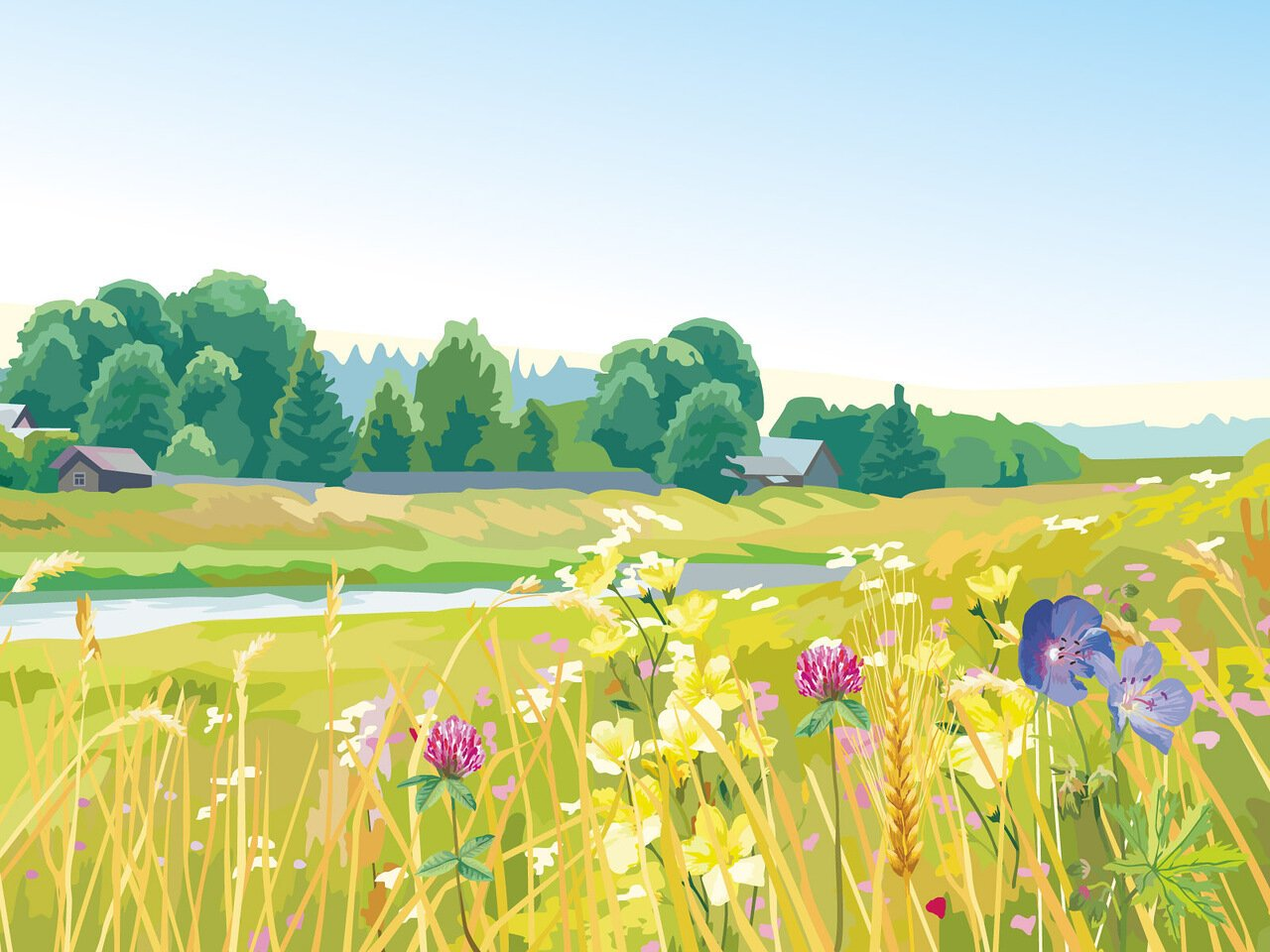 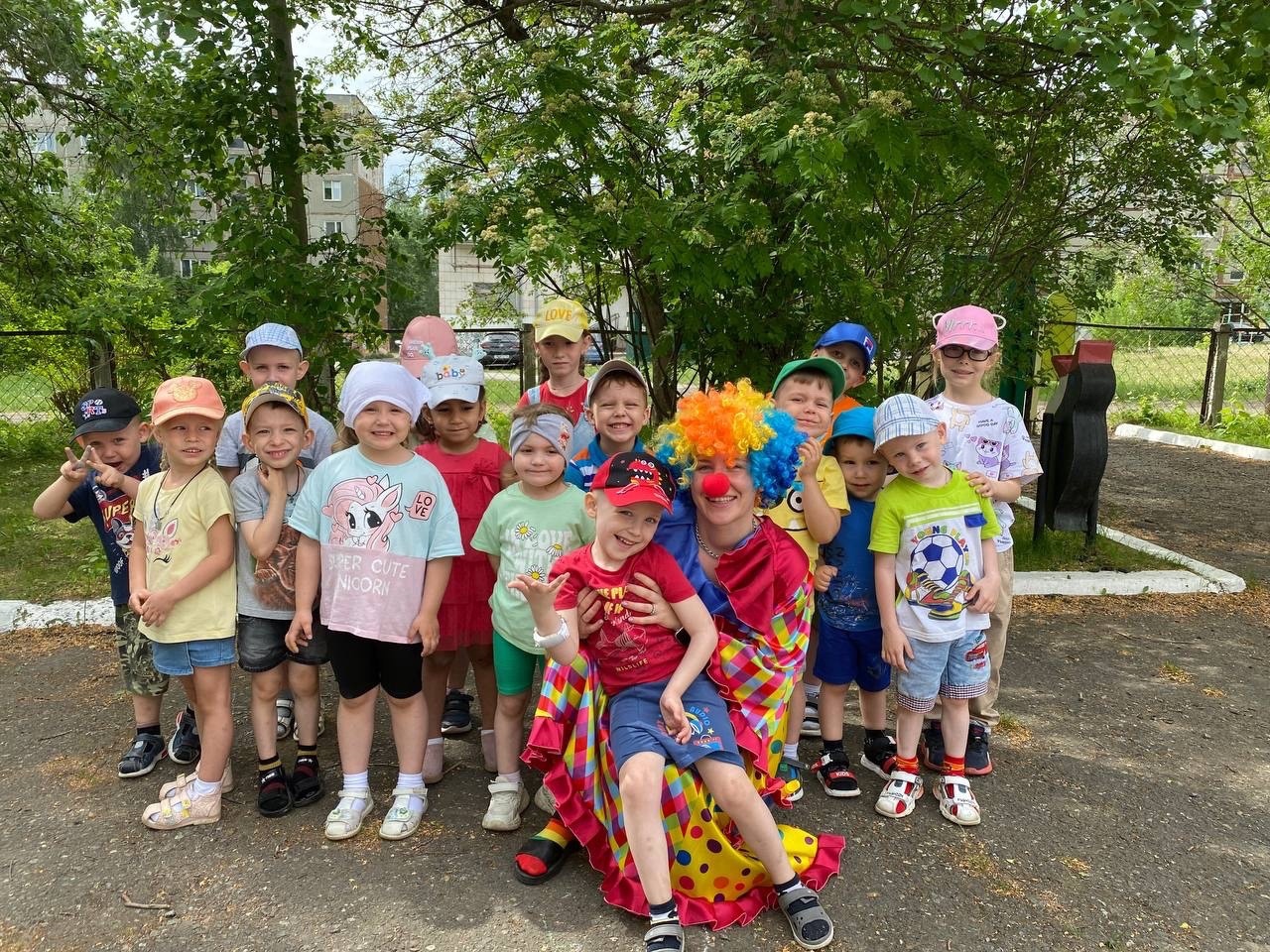 День защиты детей
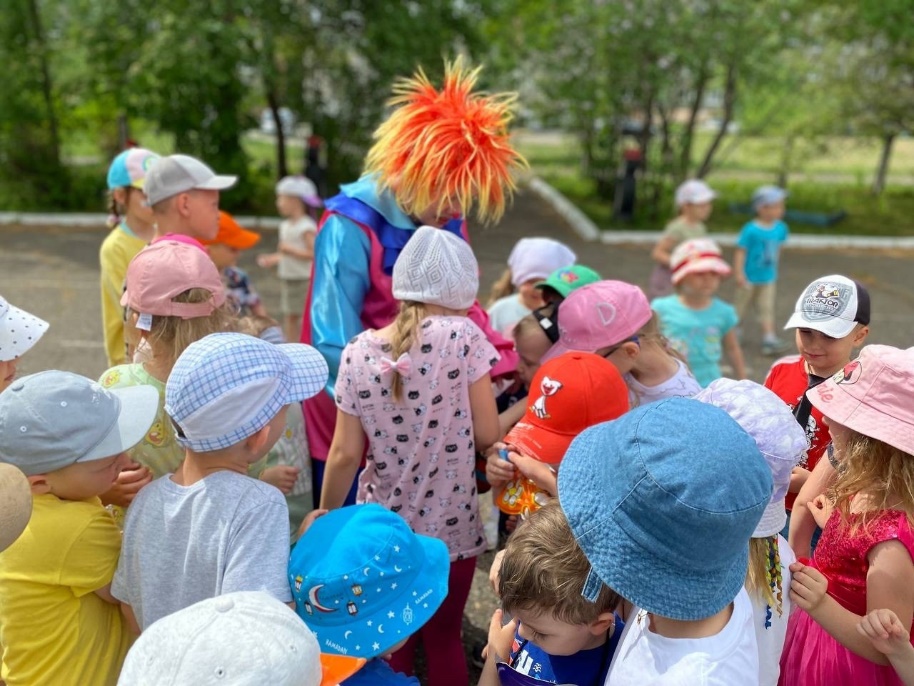 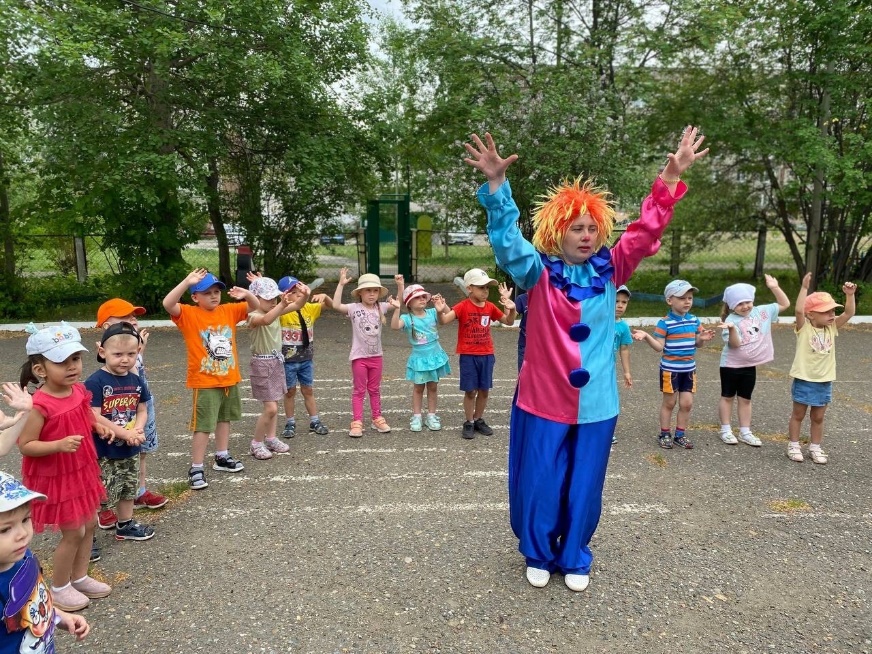 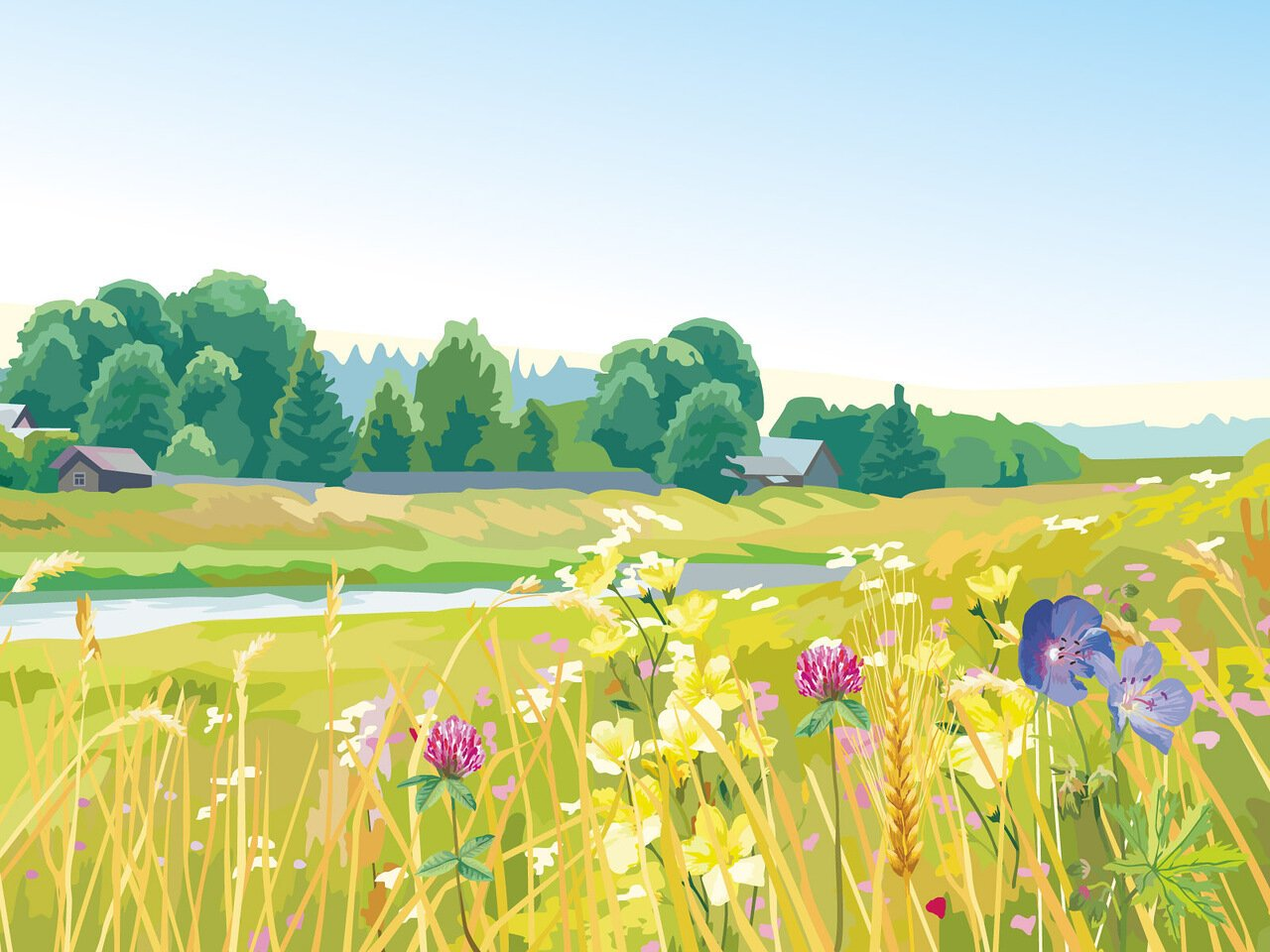 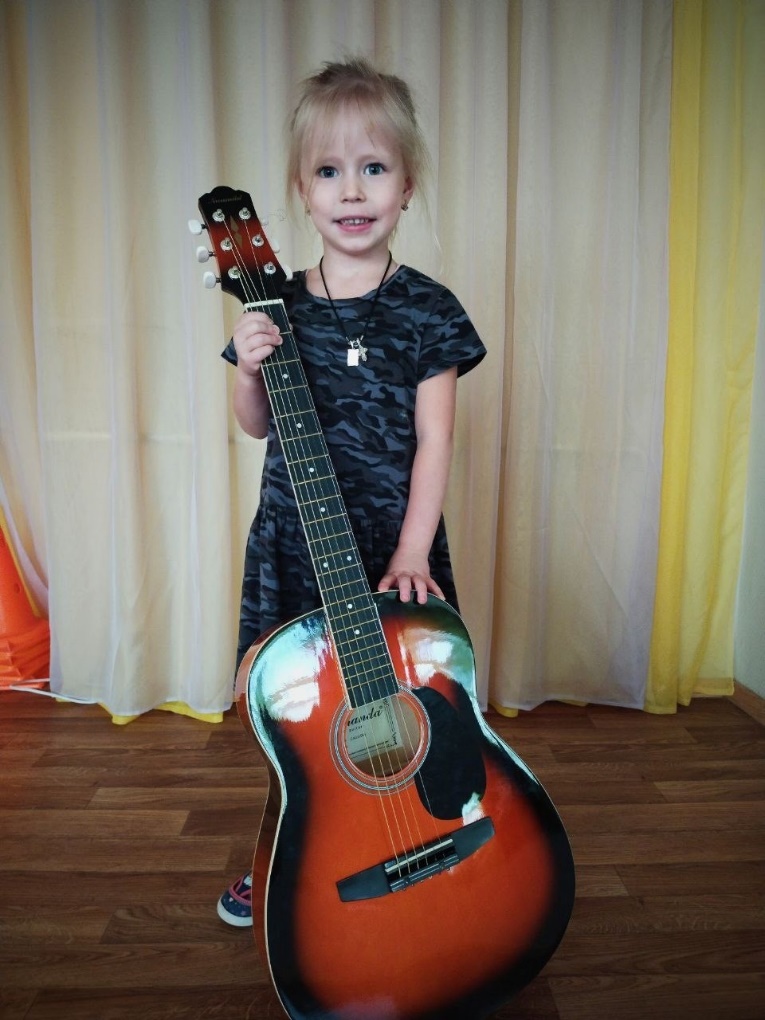 «С гитарой у костра!»
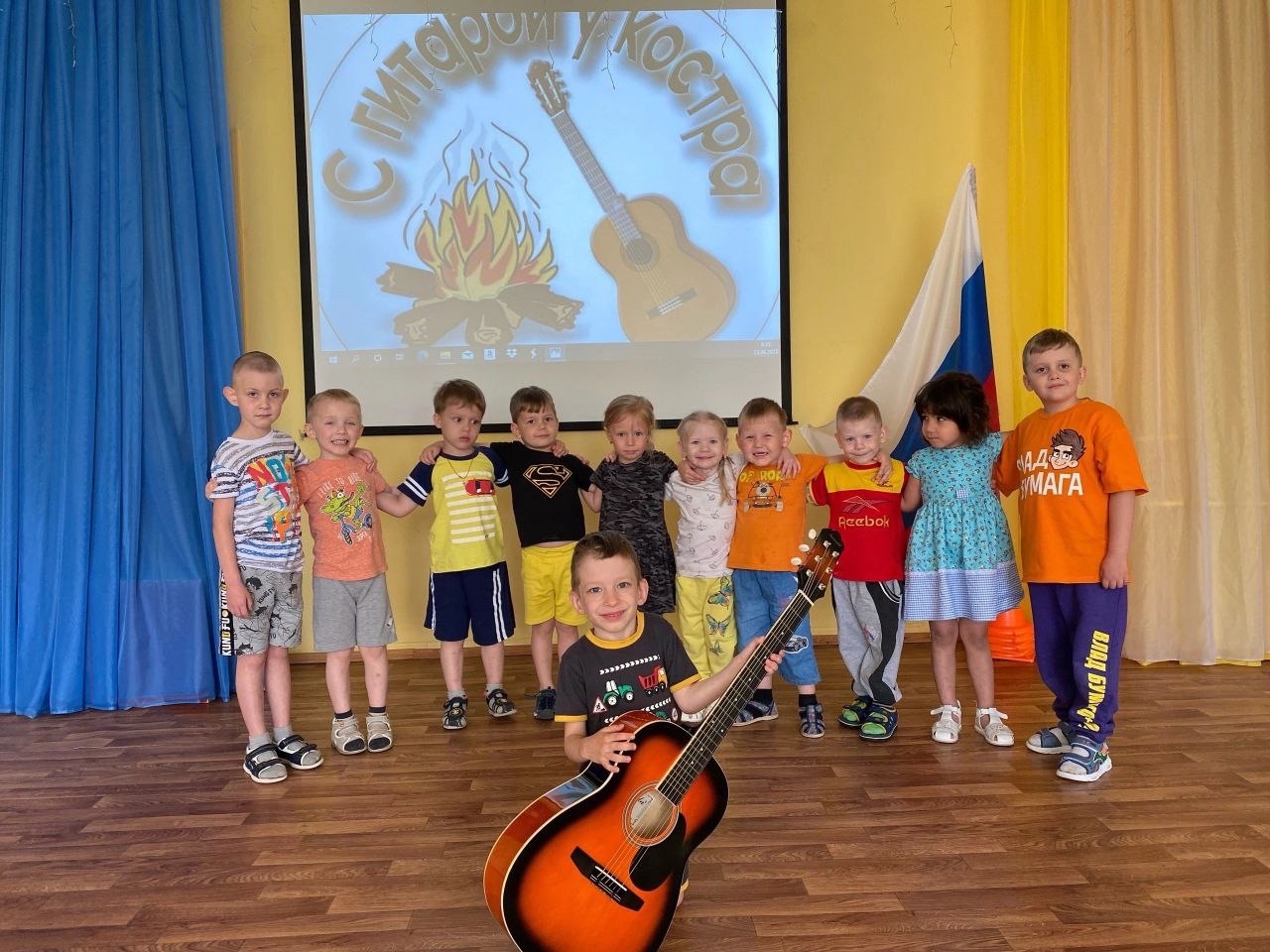 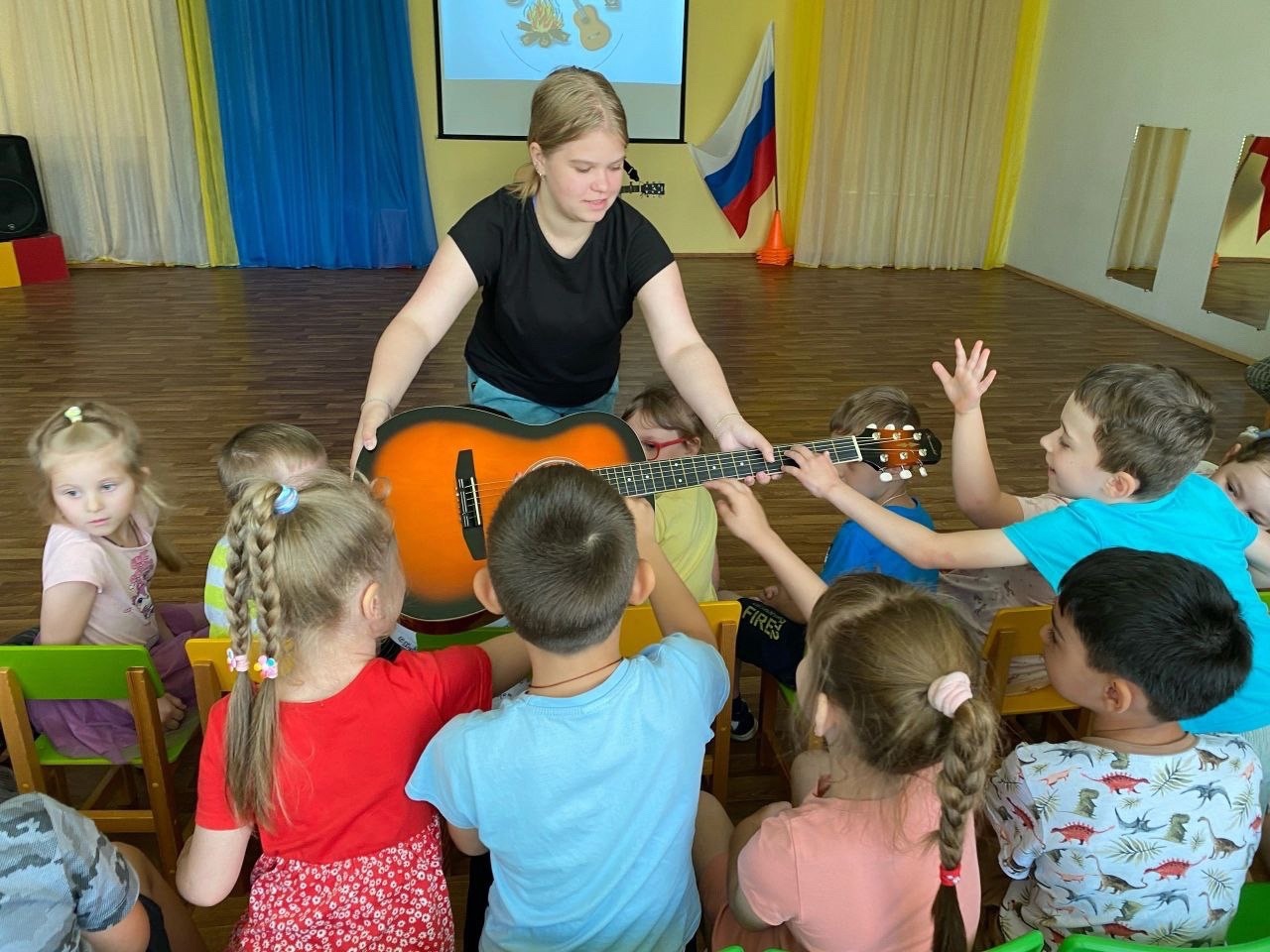 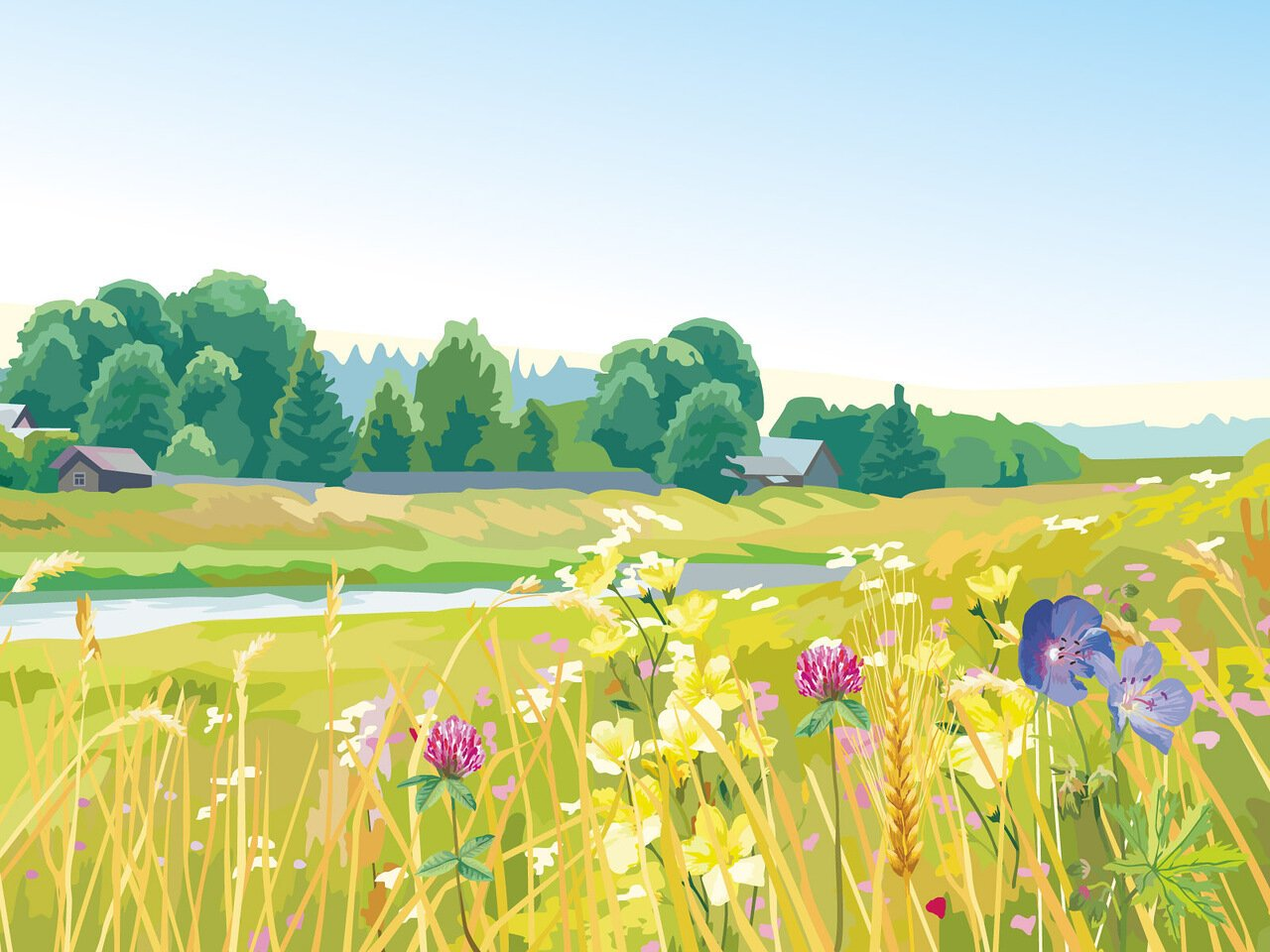 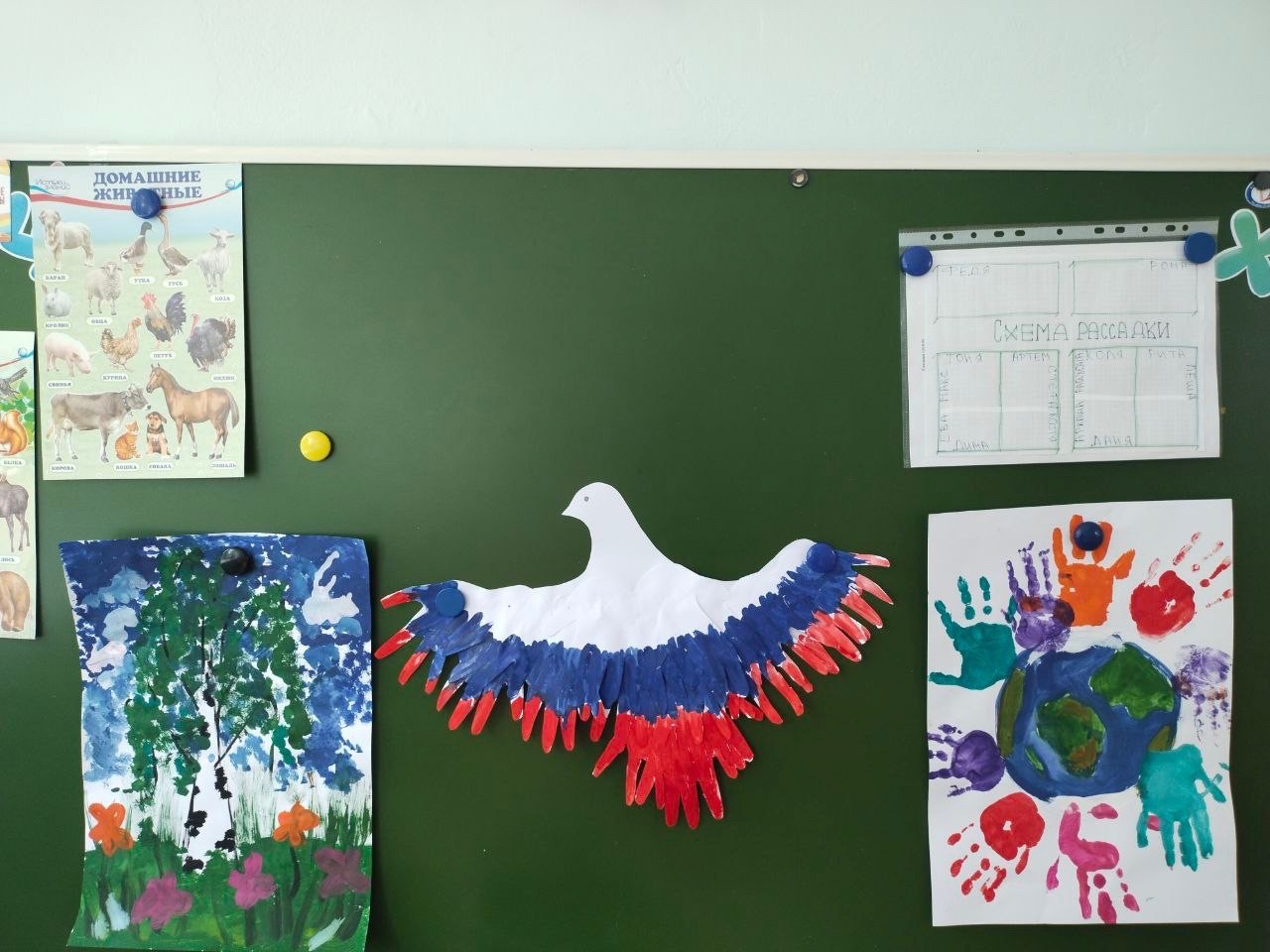 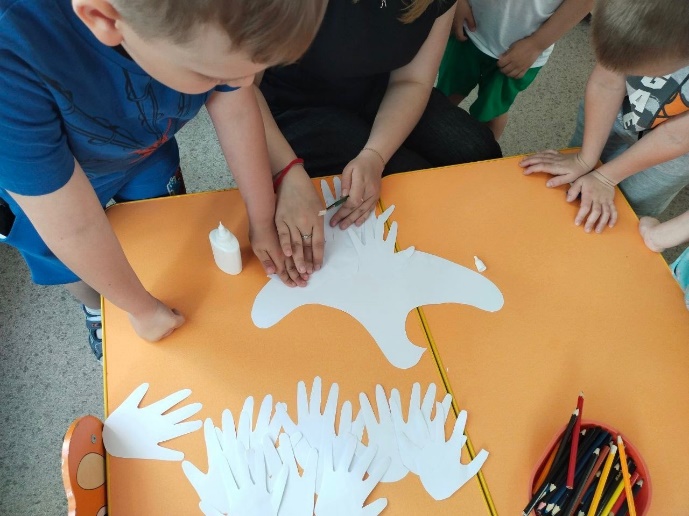 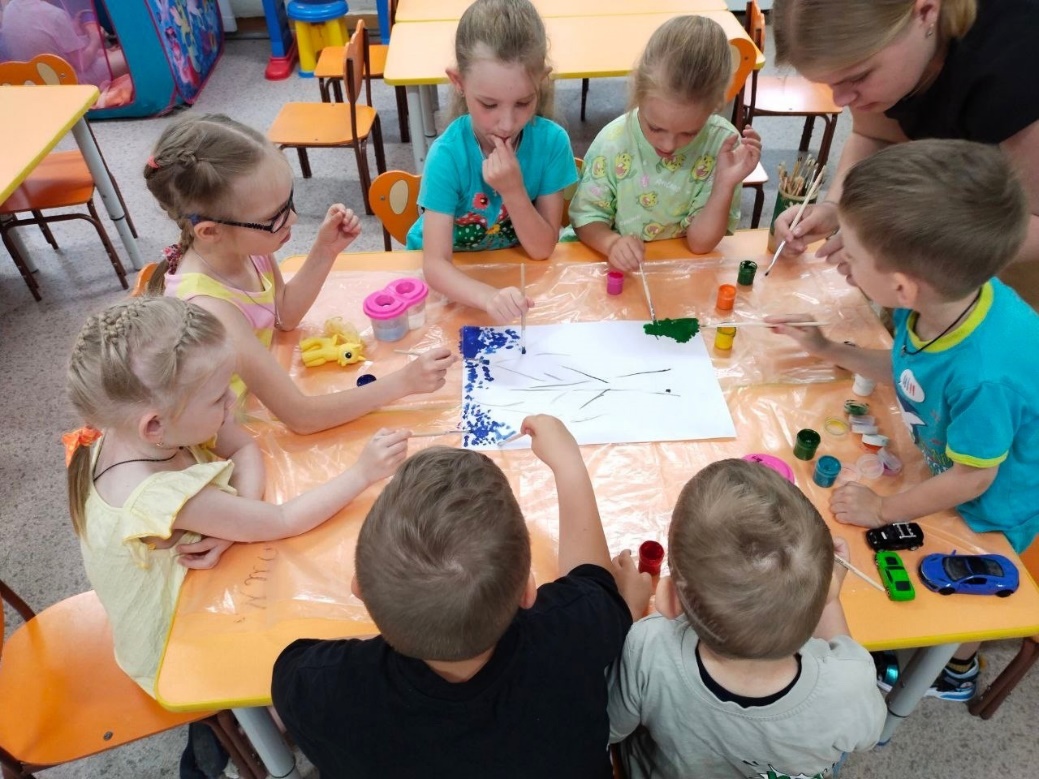 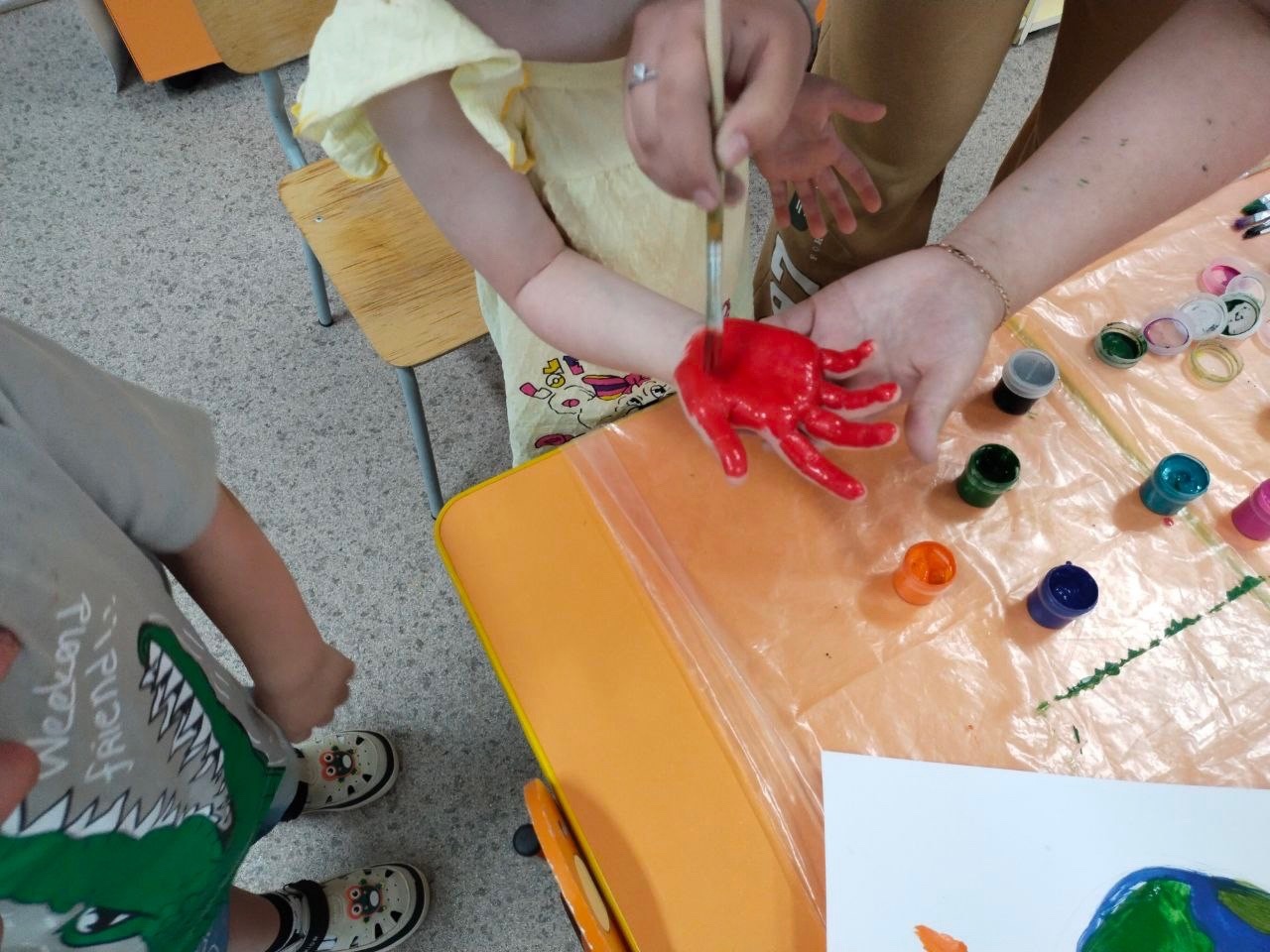 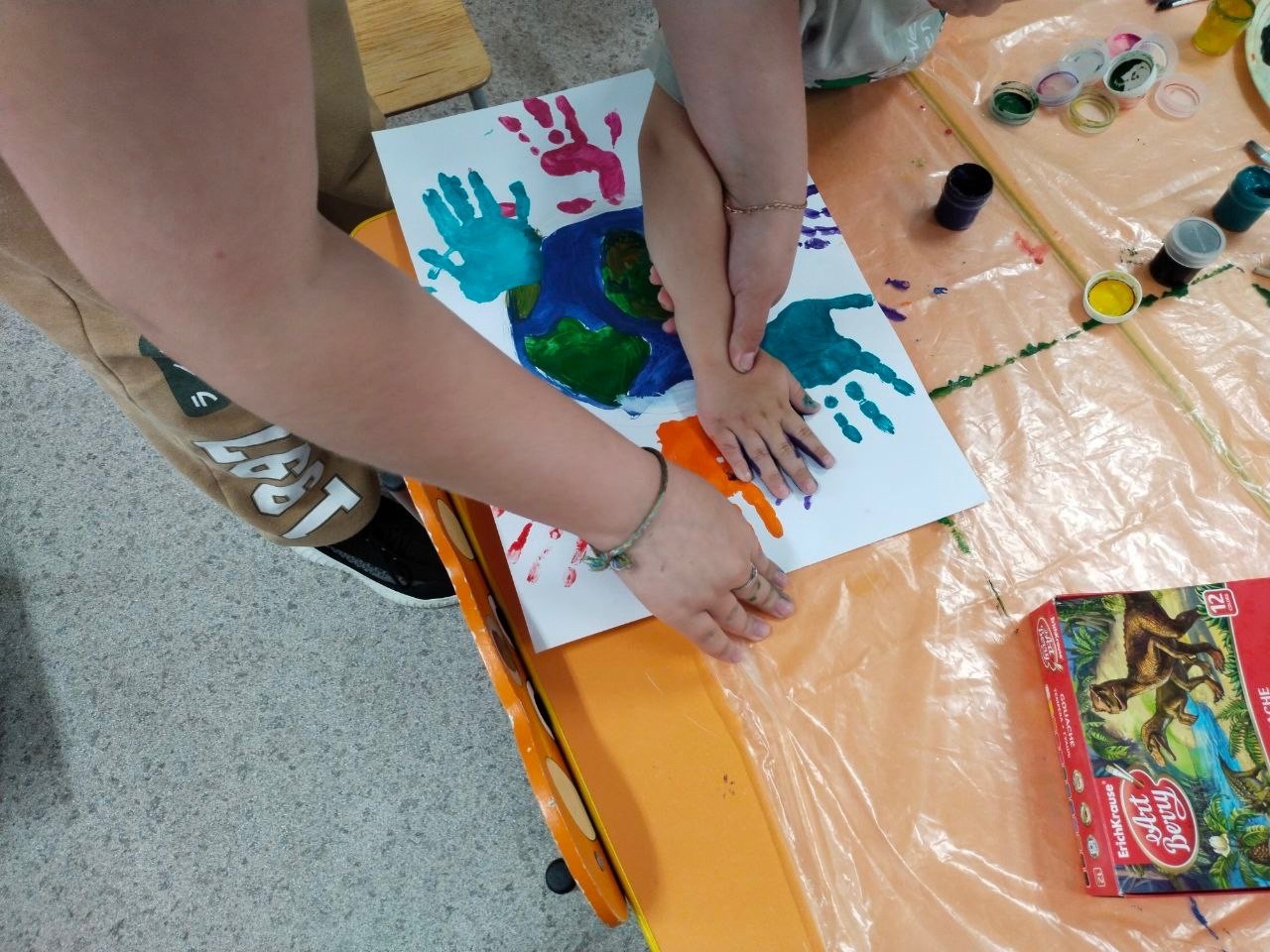 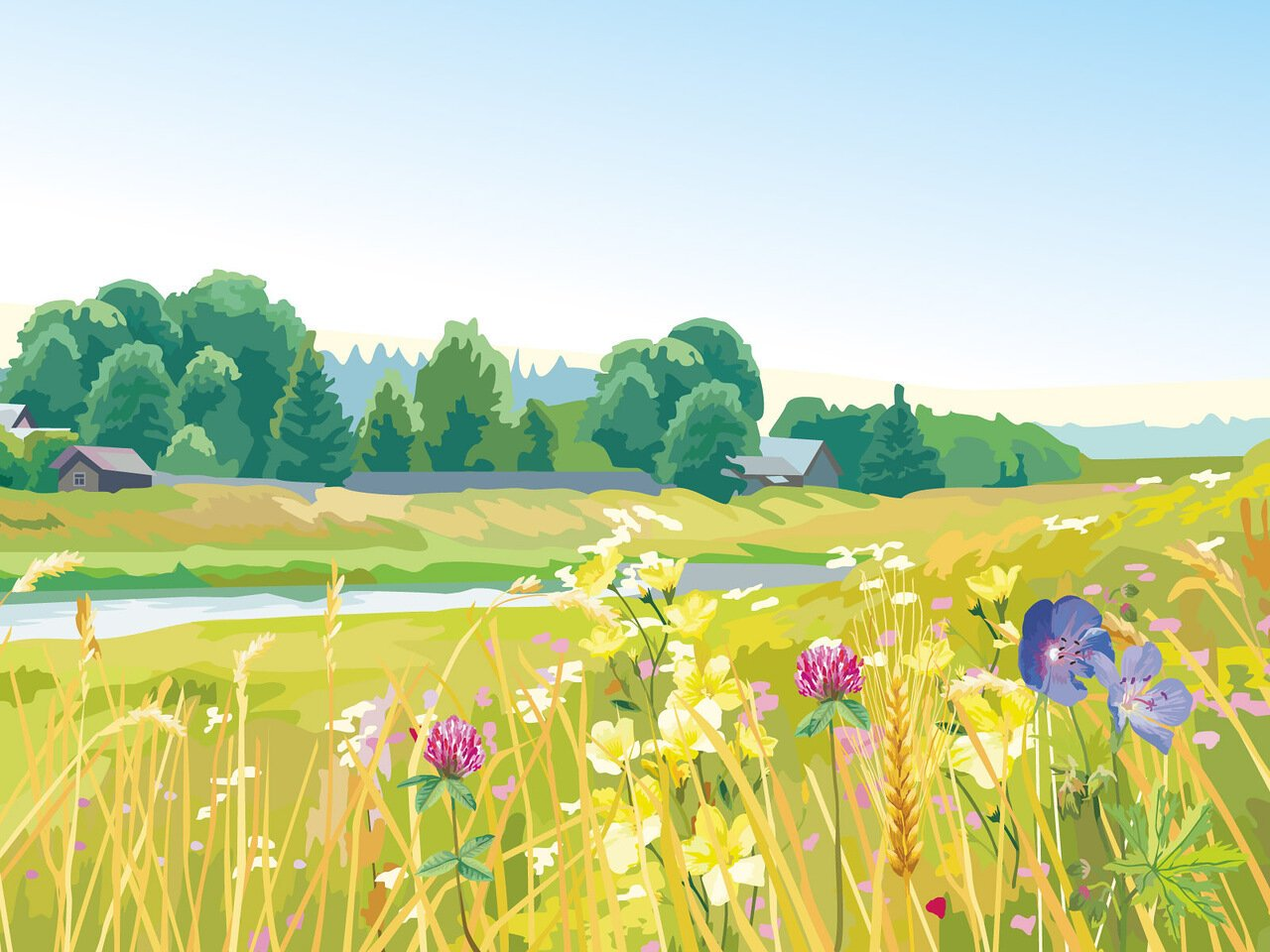 «День семьи»
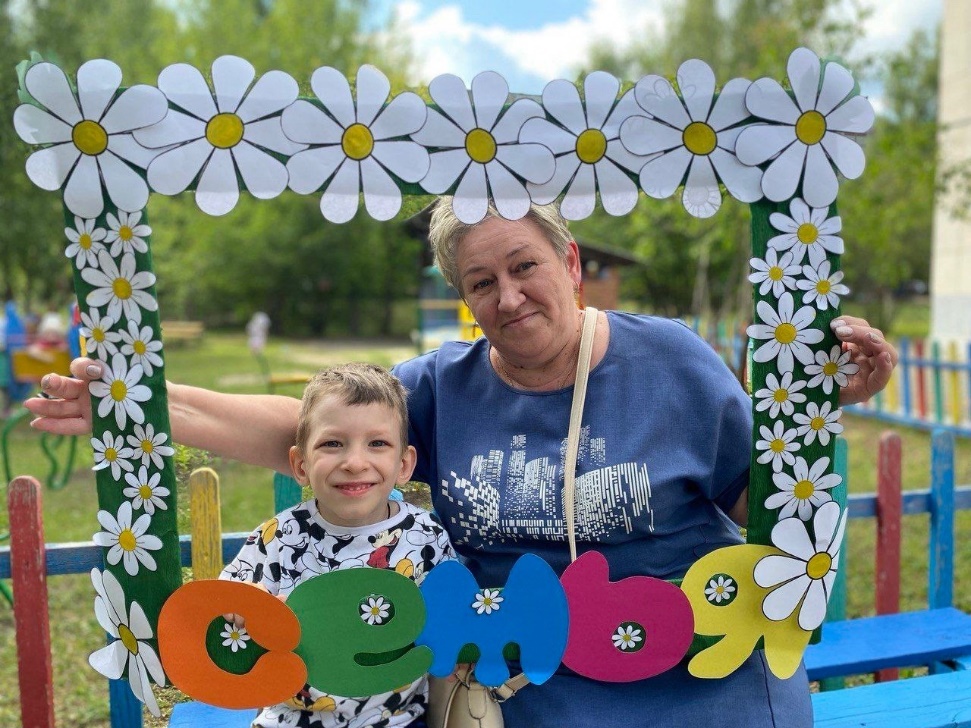 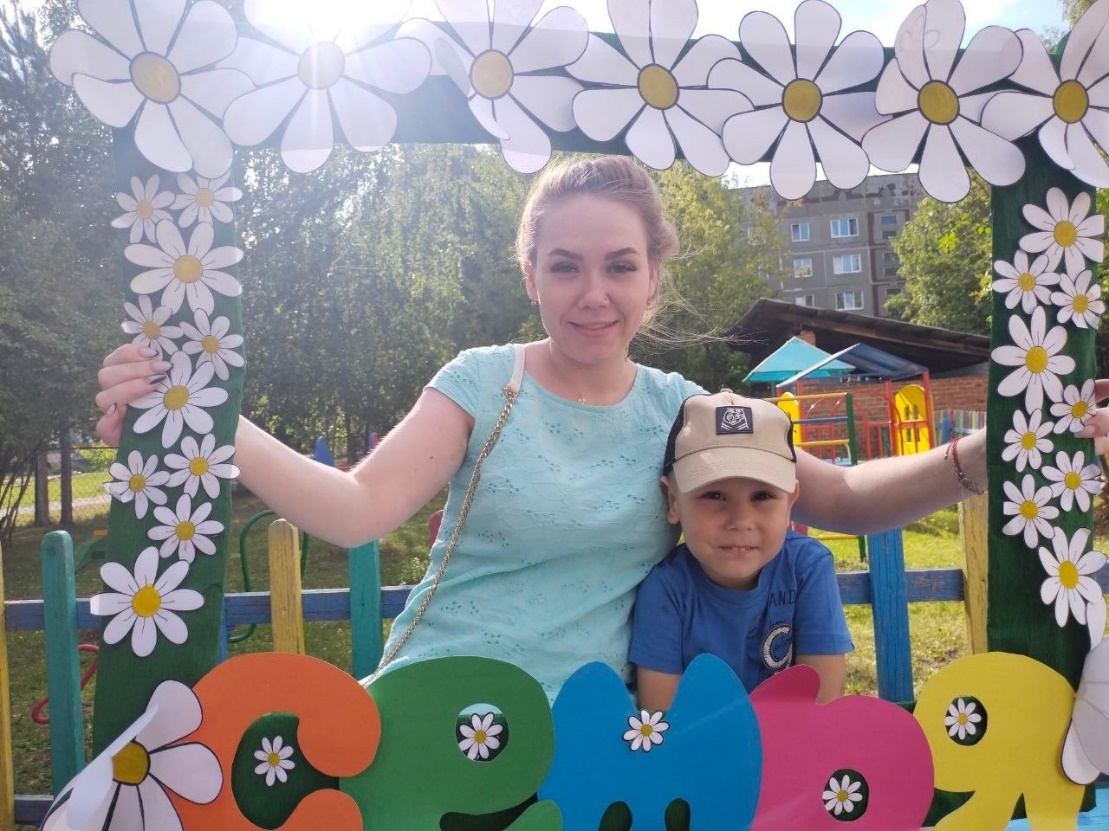 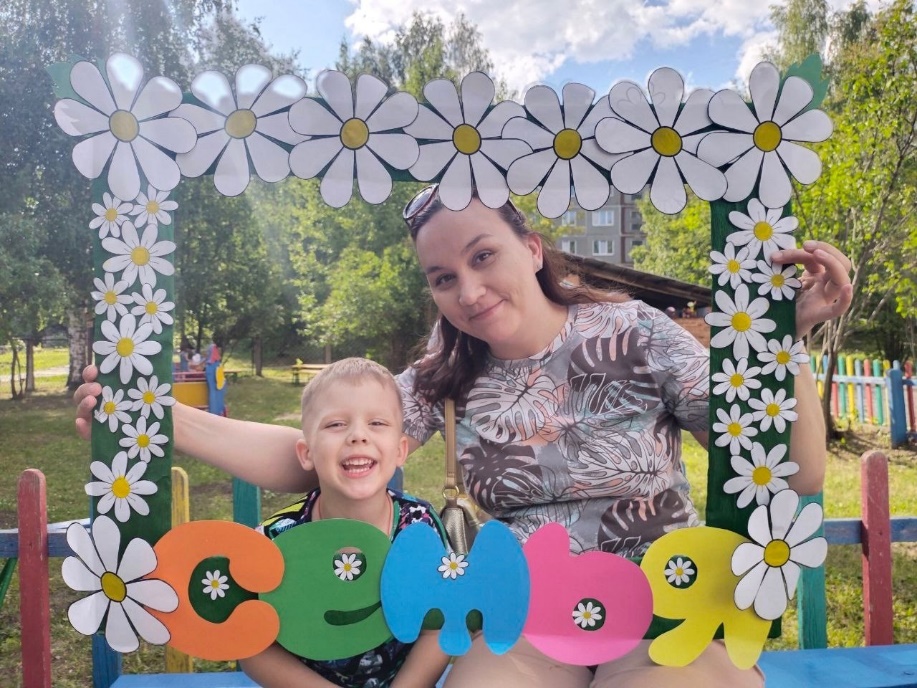 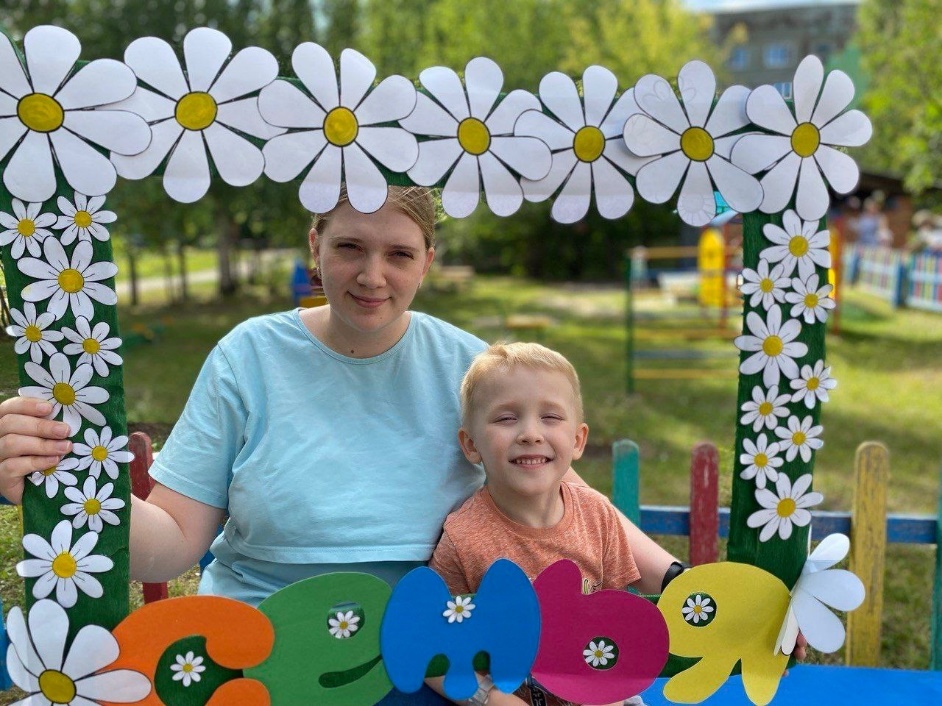 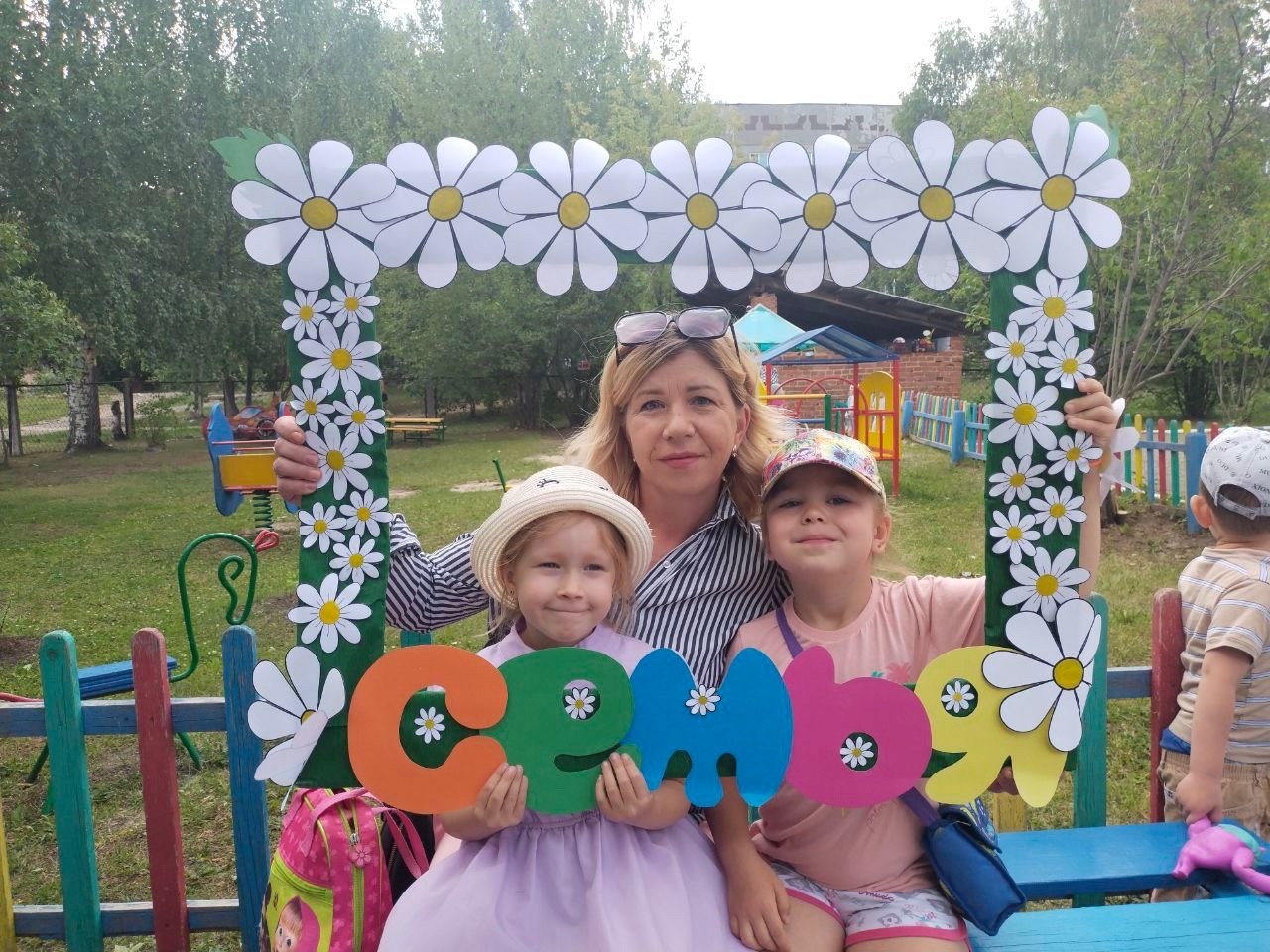 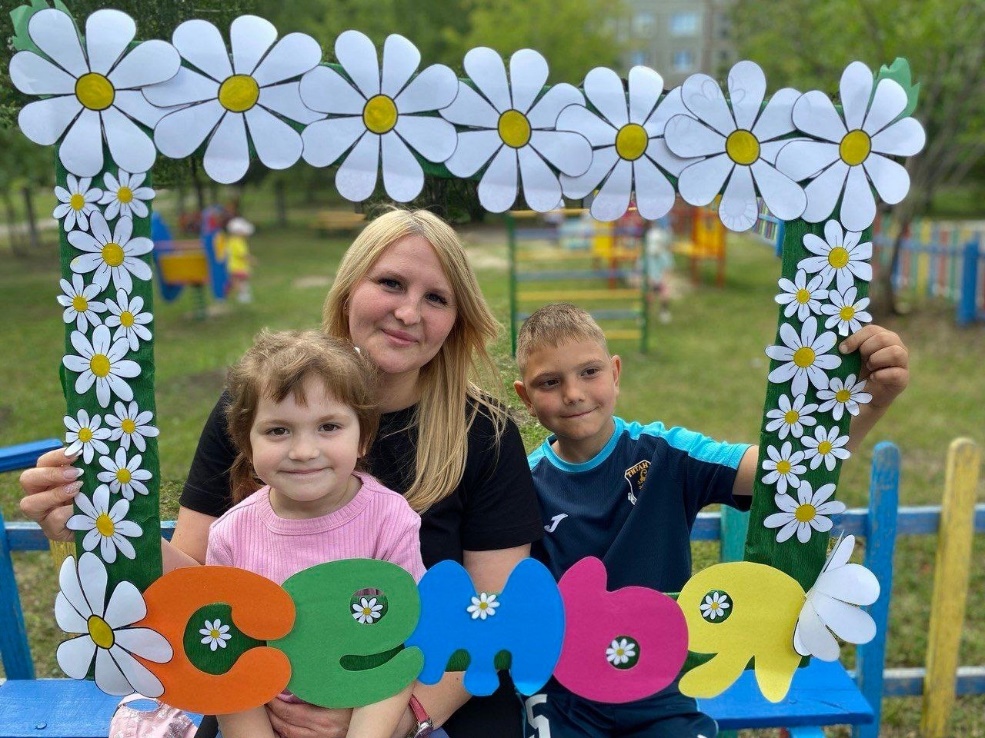 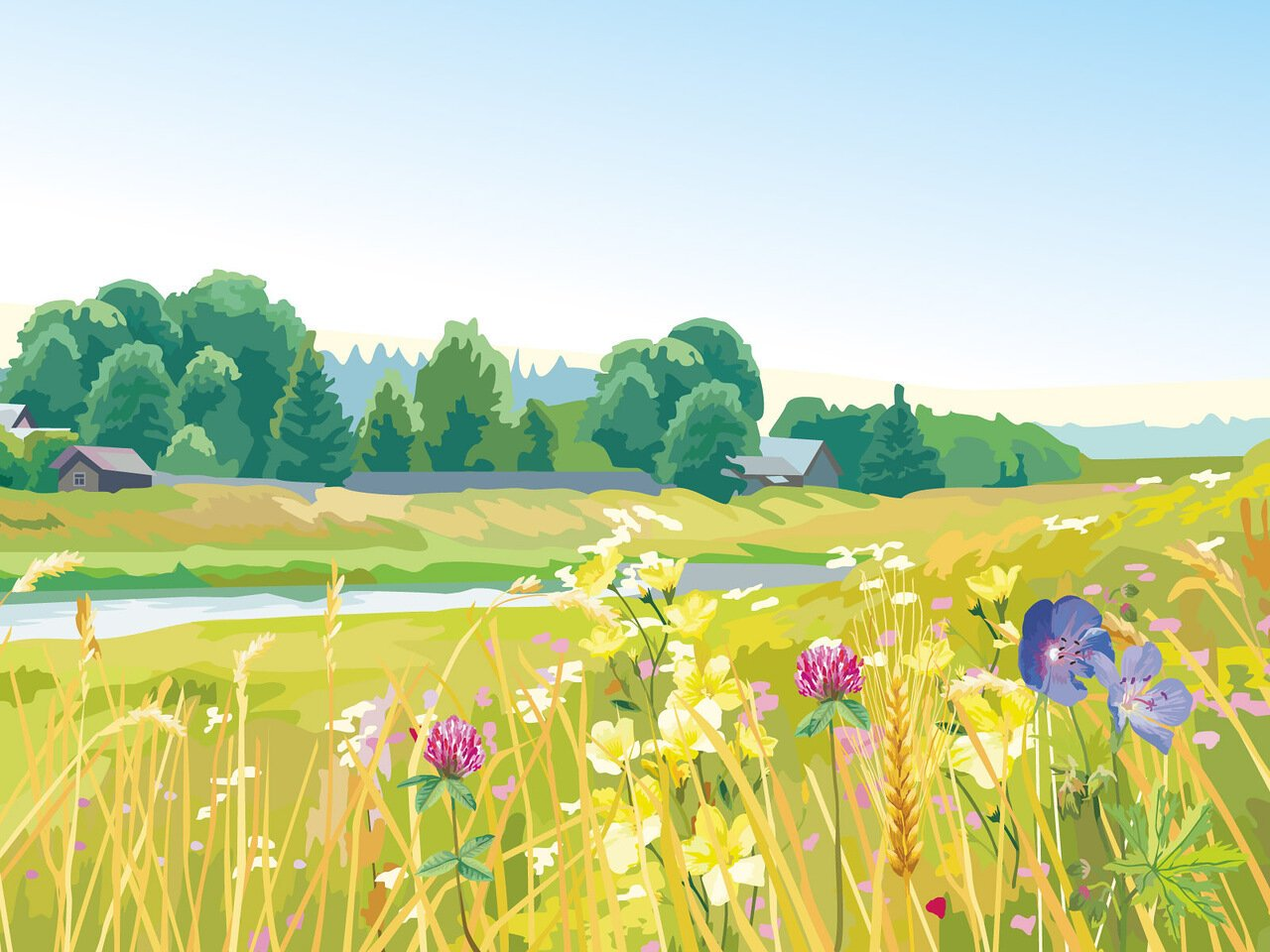 Наши любимые мыльные пузыри
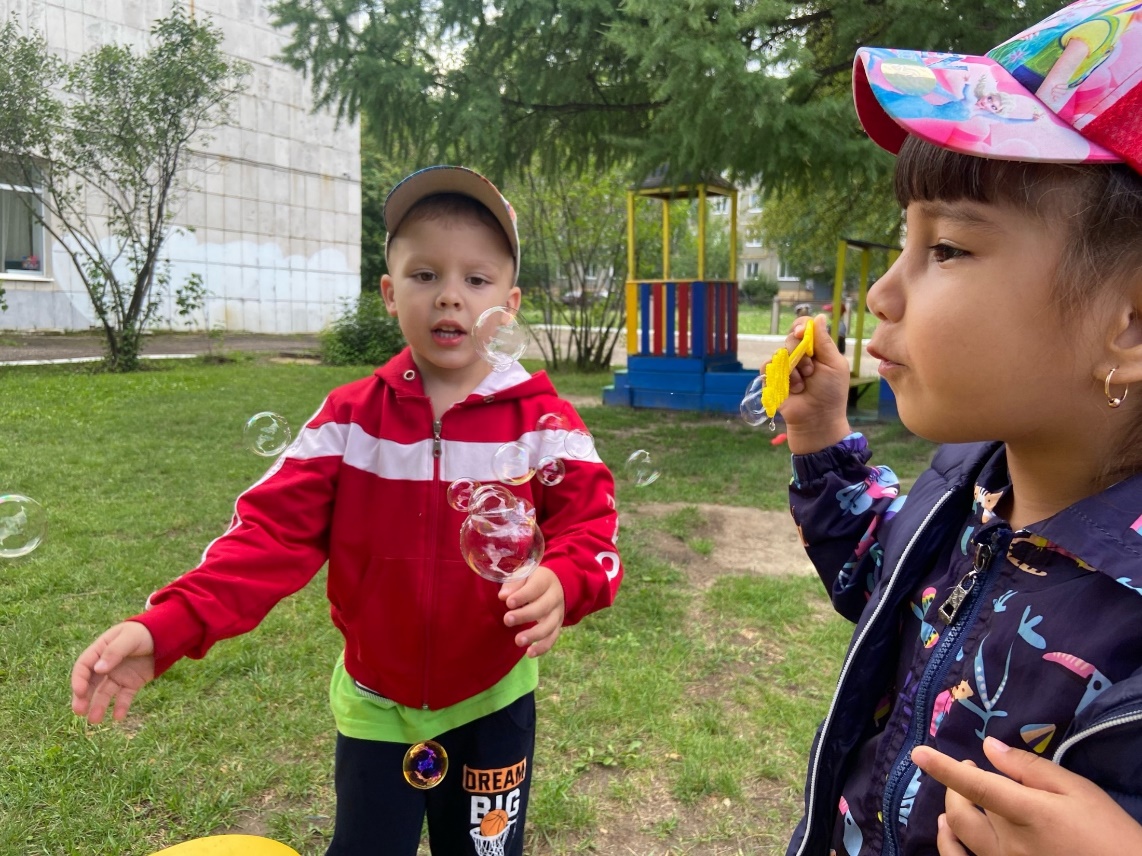 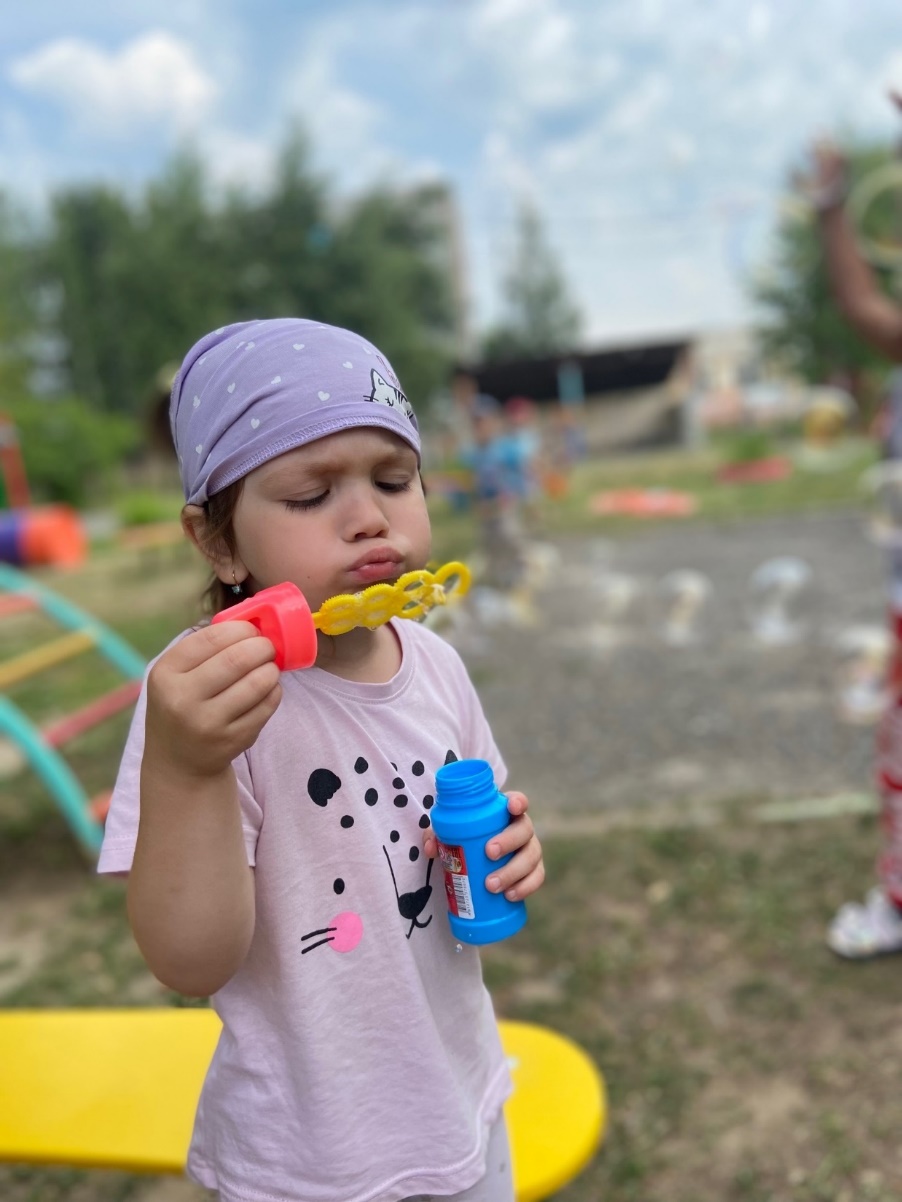 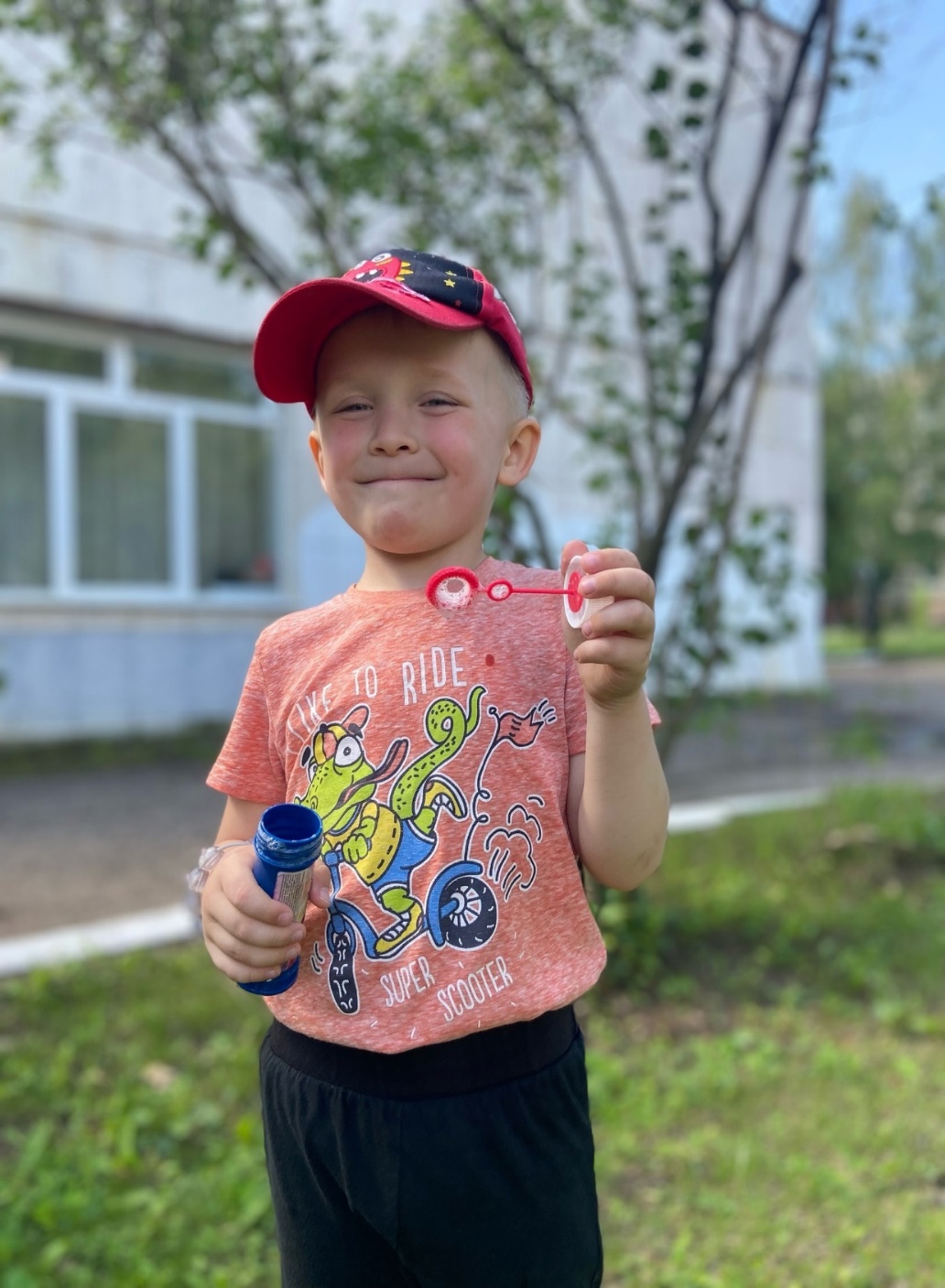 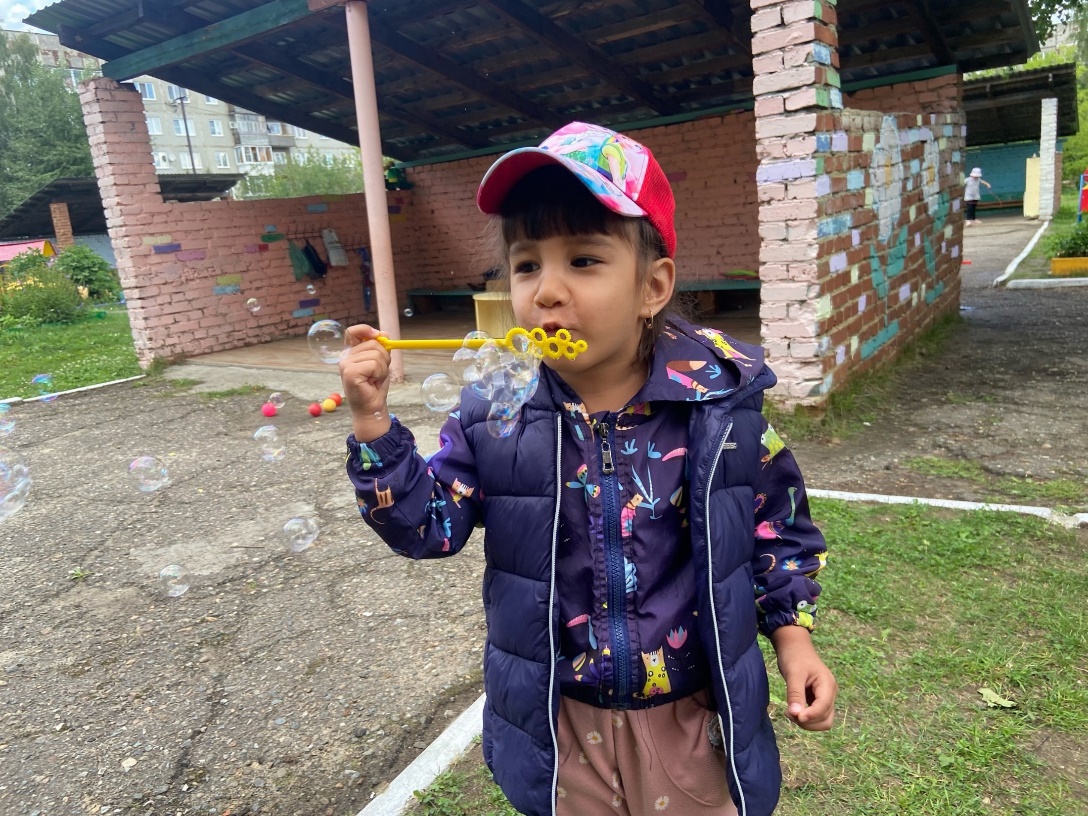 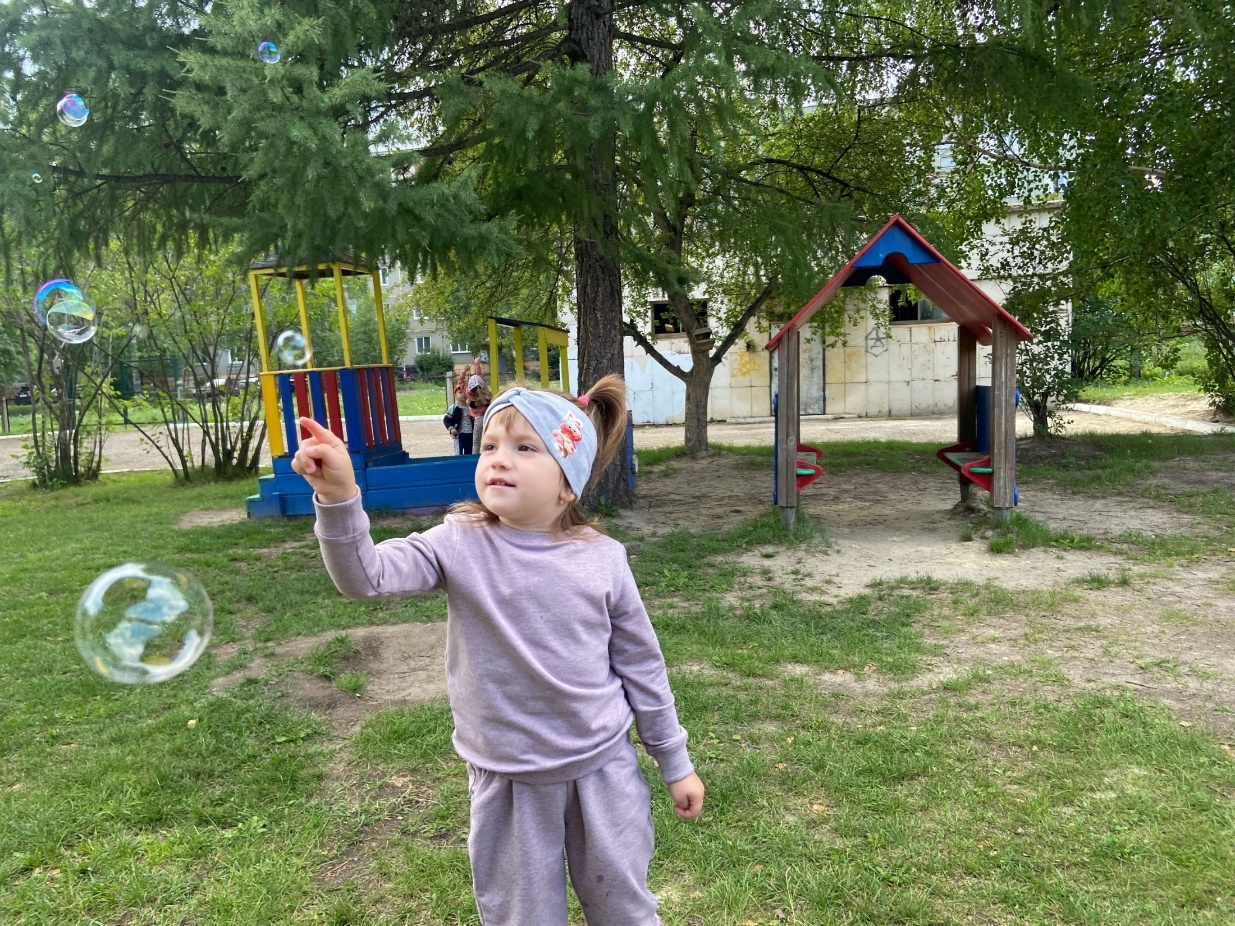 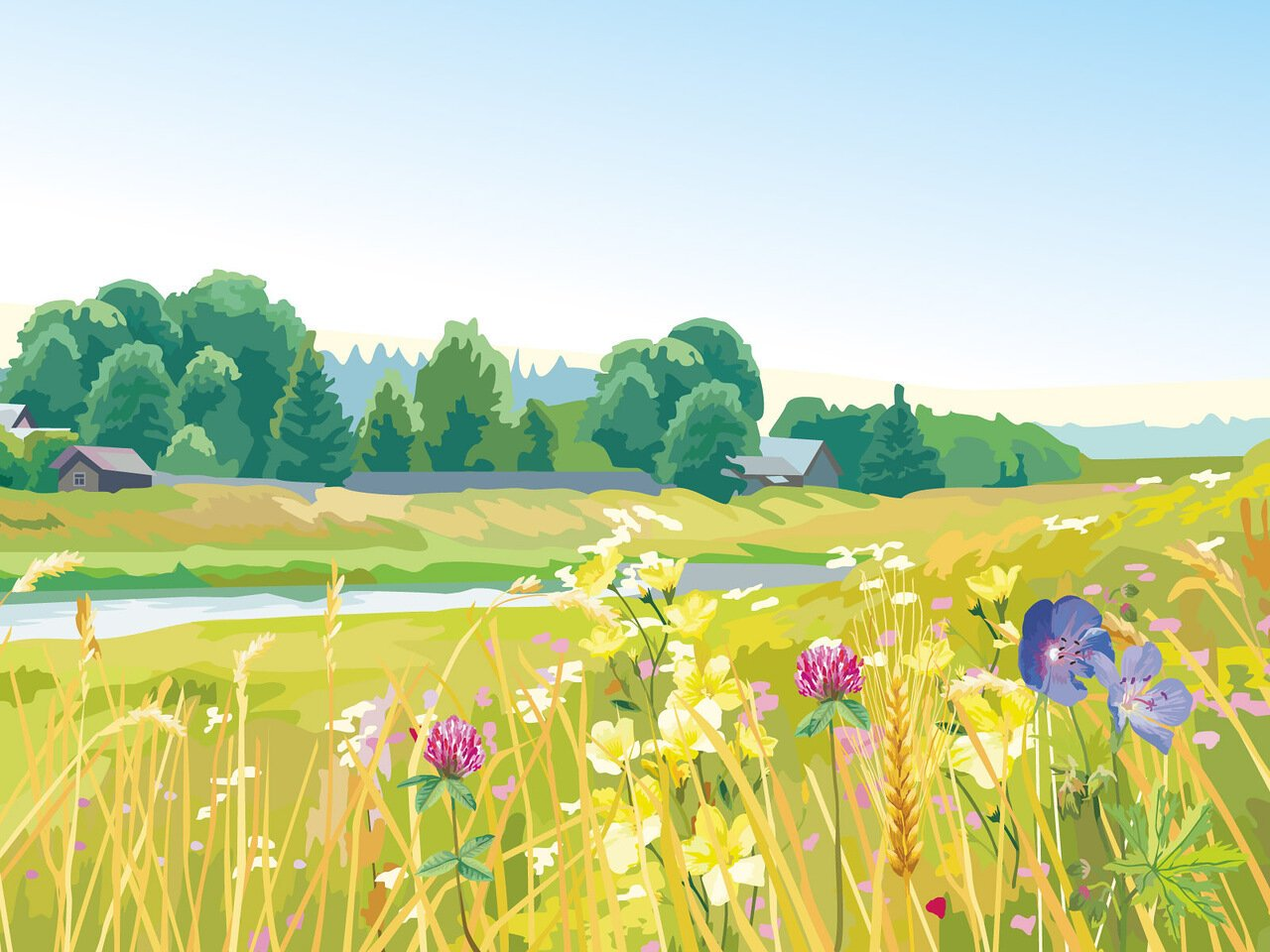 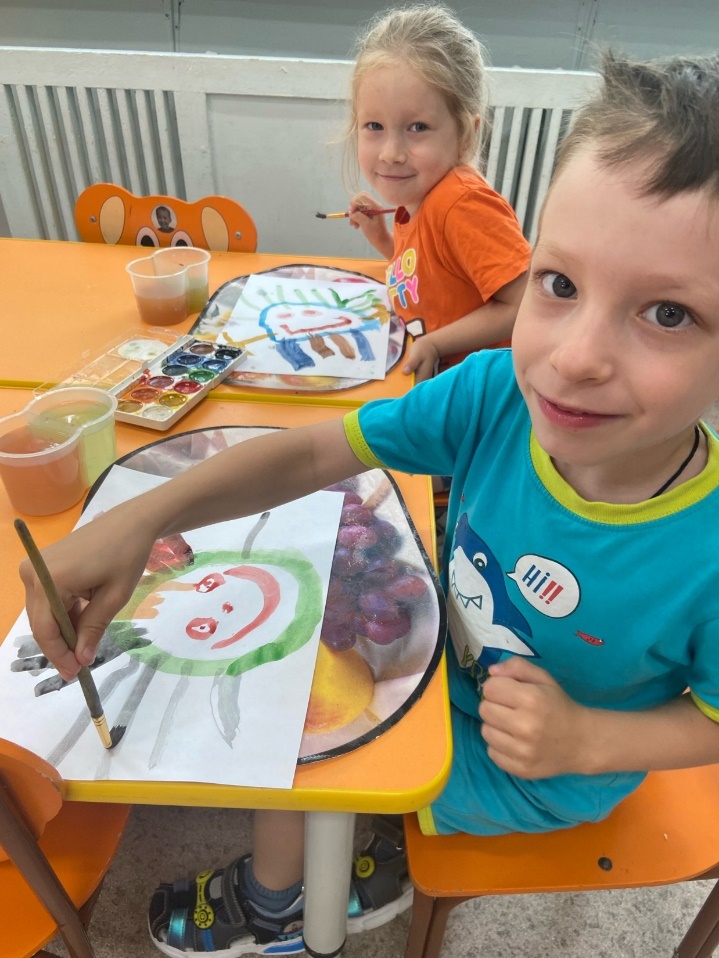 Изобразительная деятельность
 в дождливую погоду
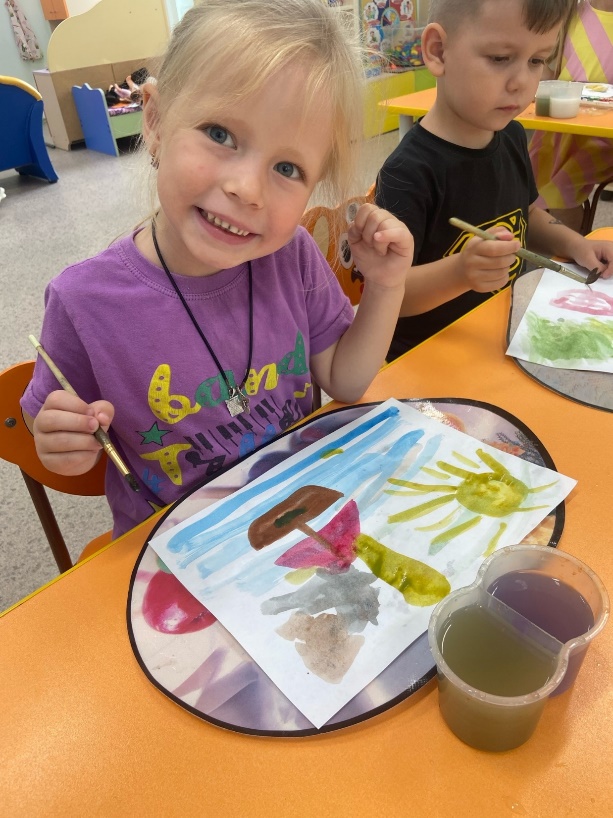 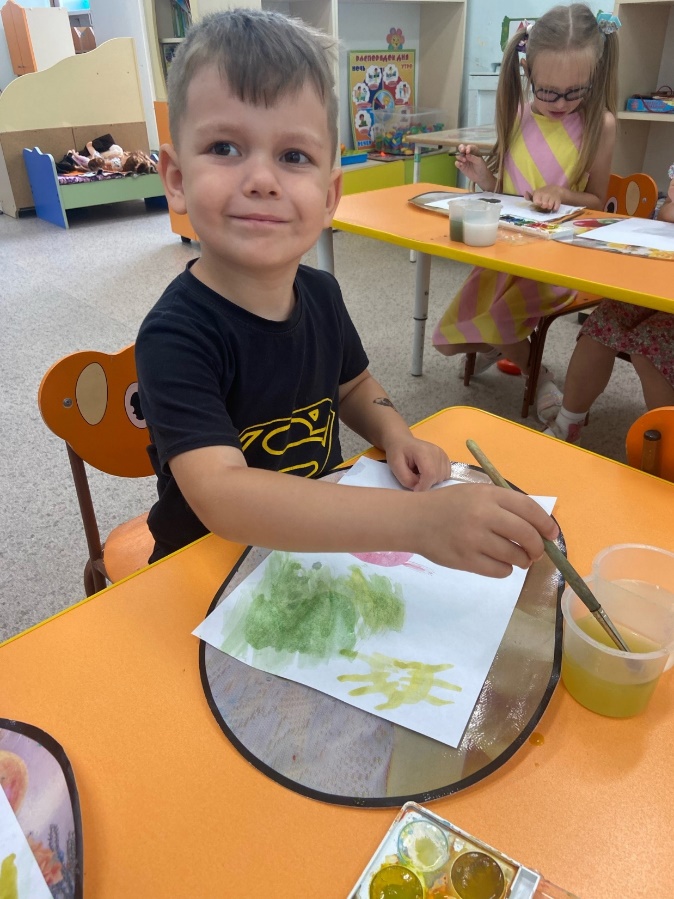 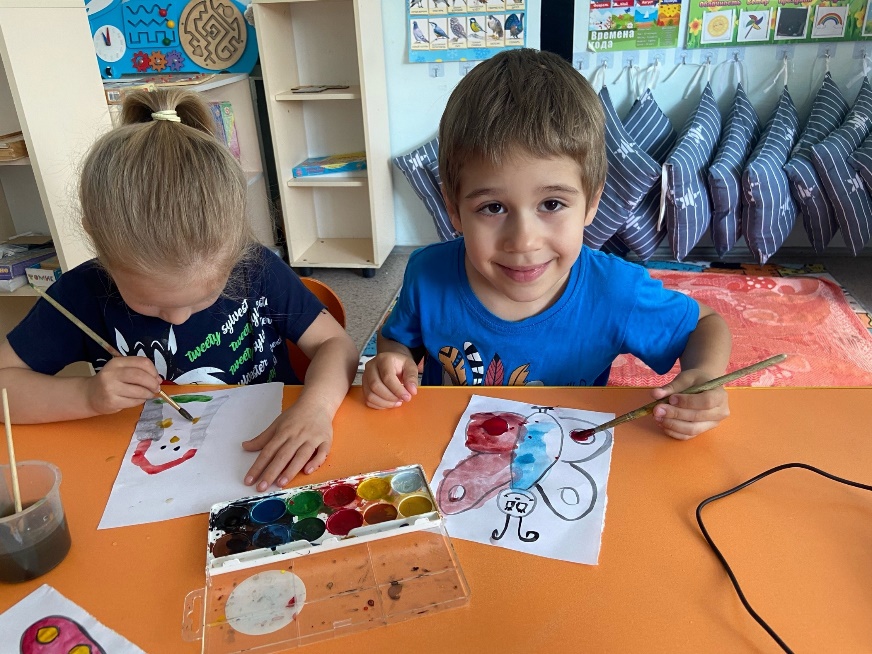 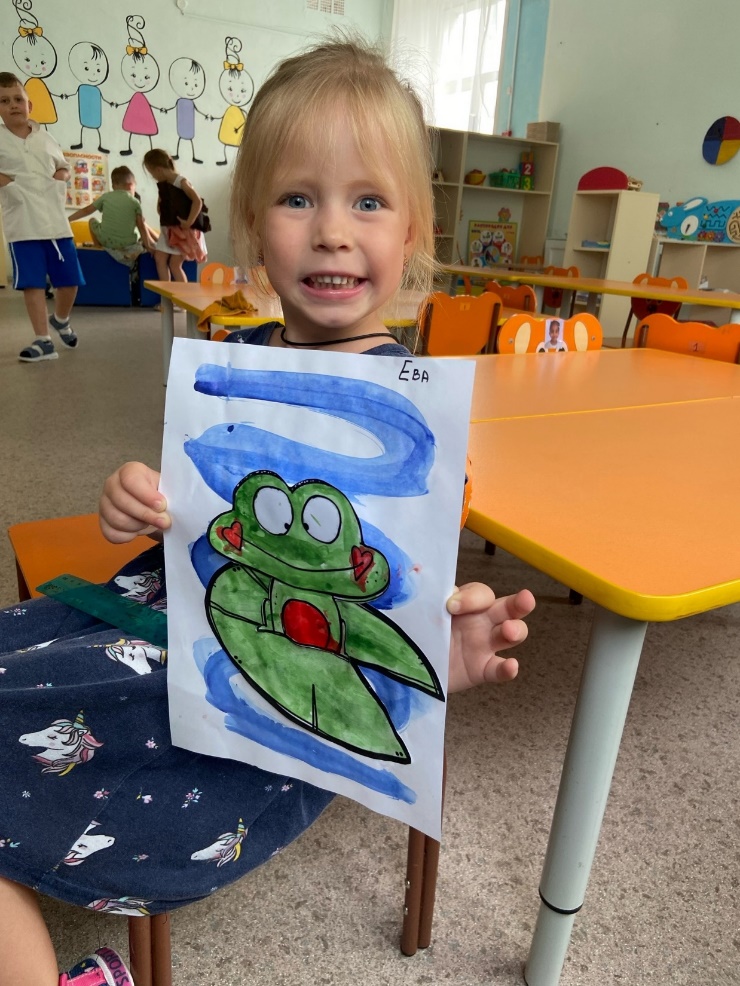 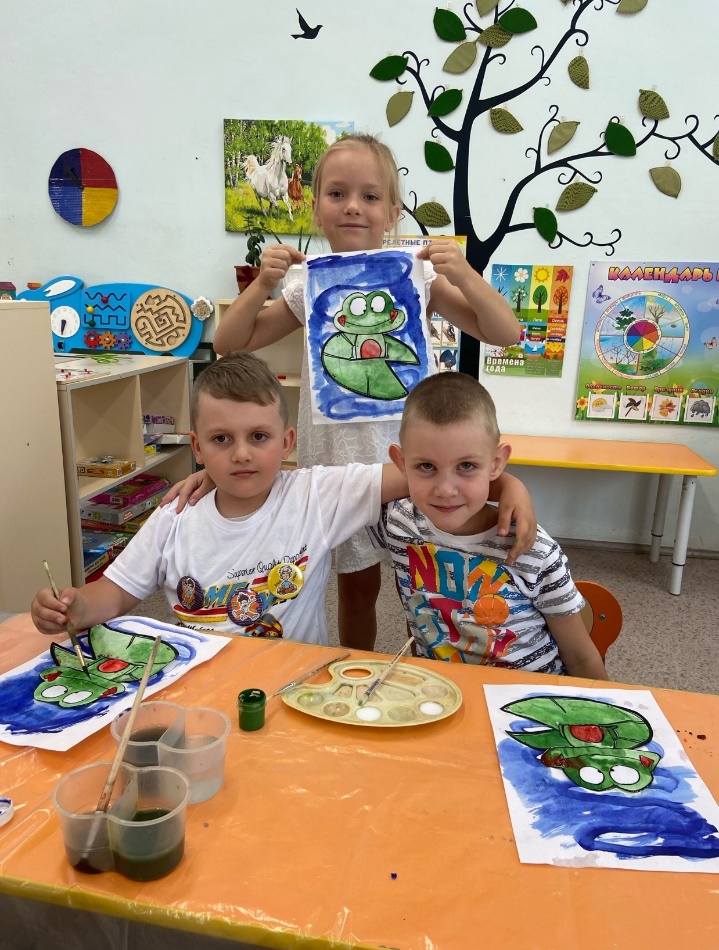 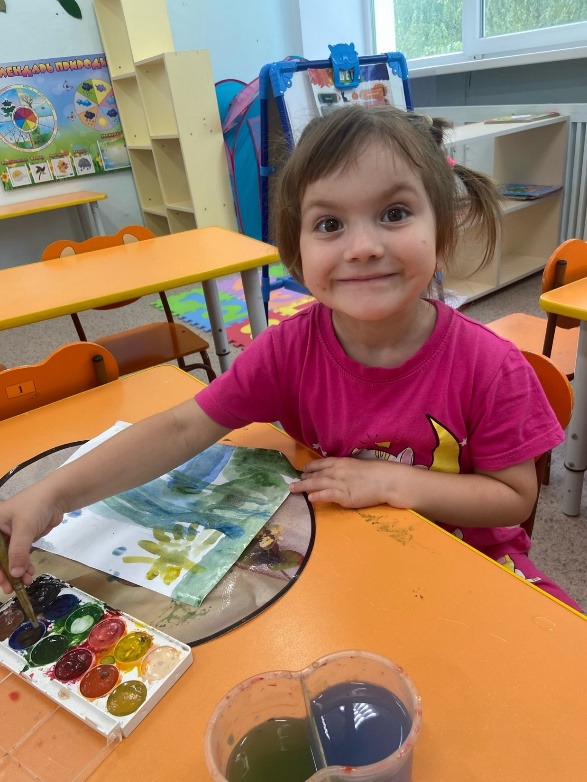 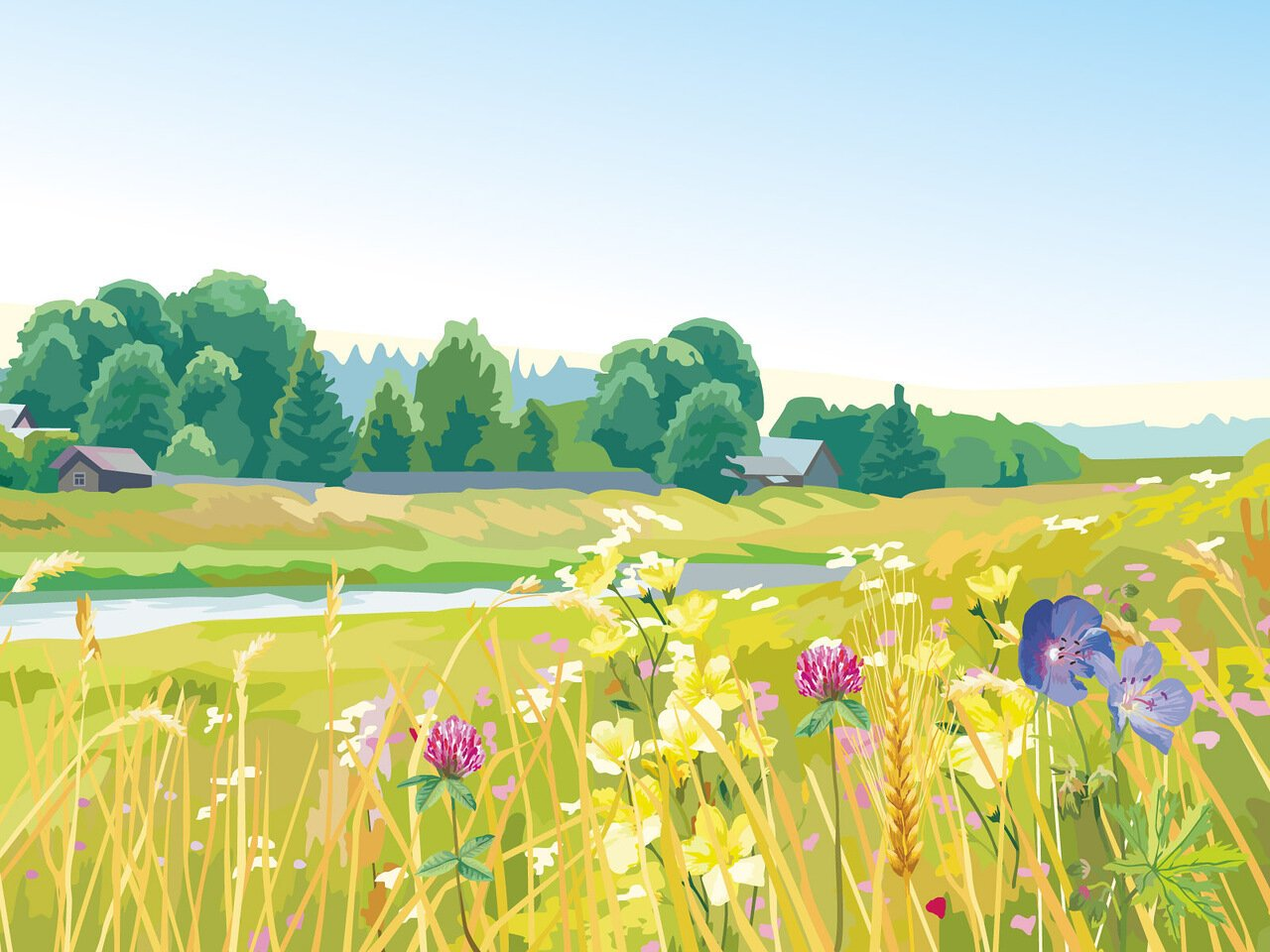 Дни рождения
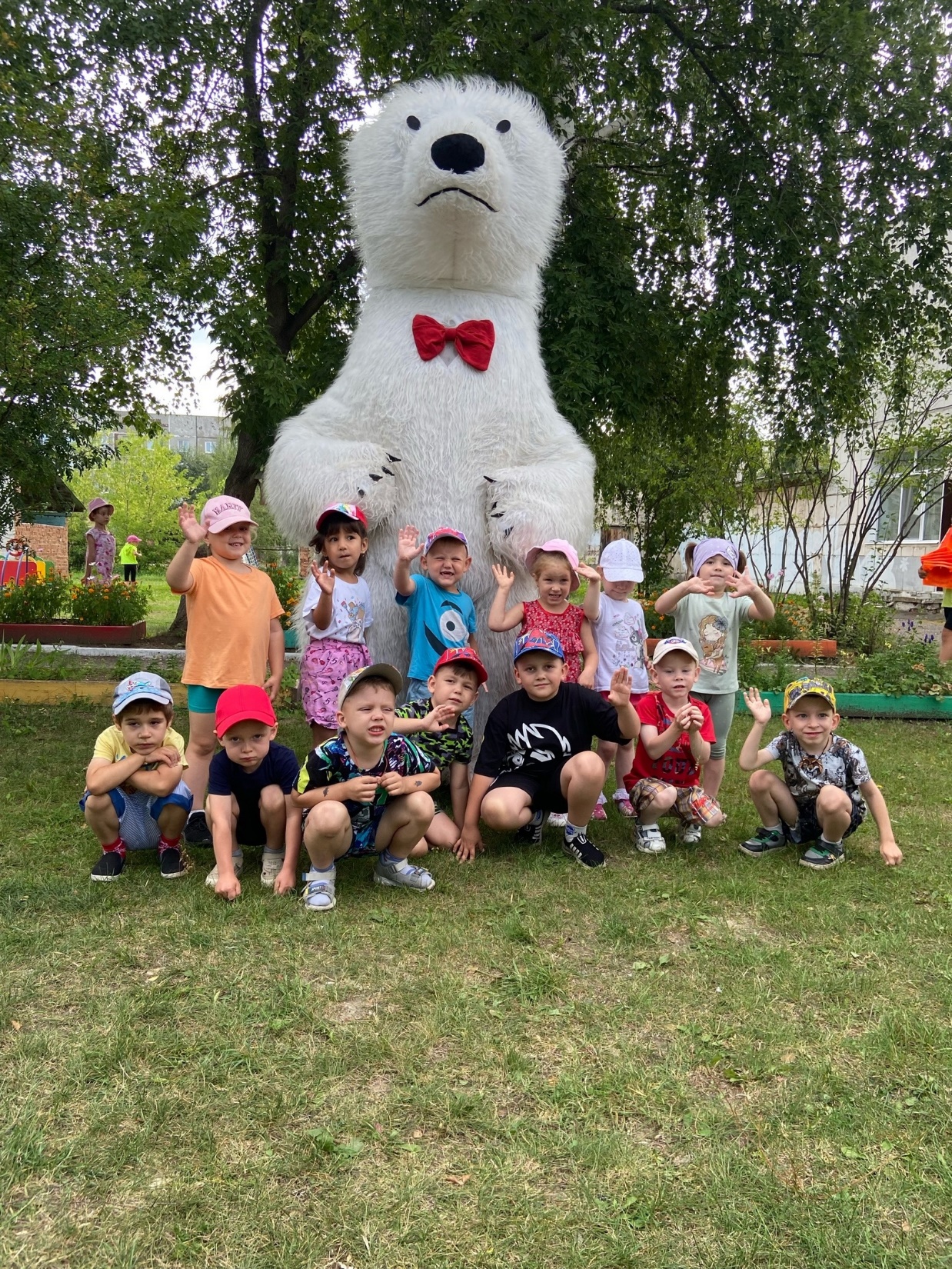 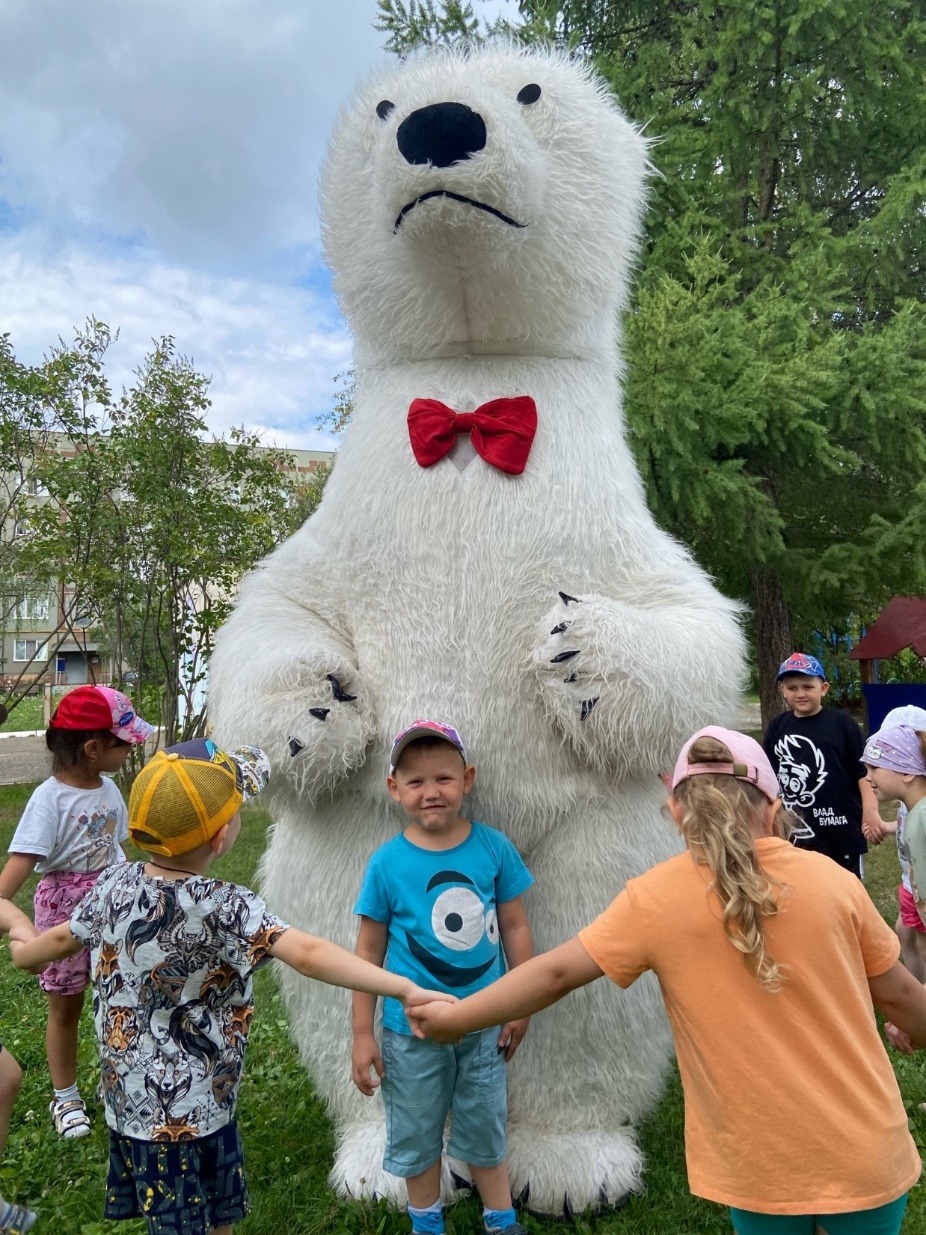 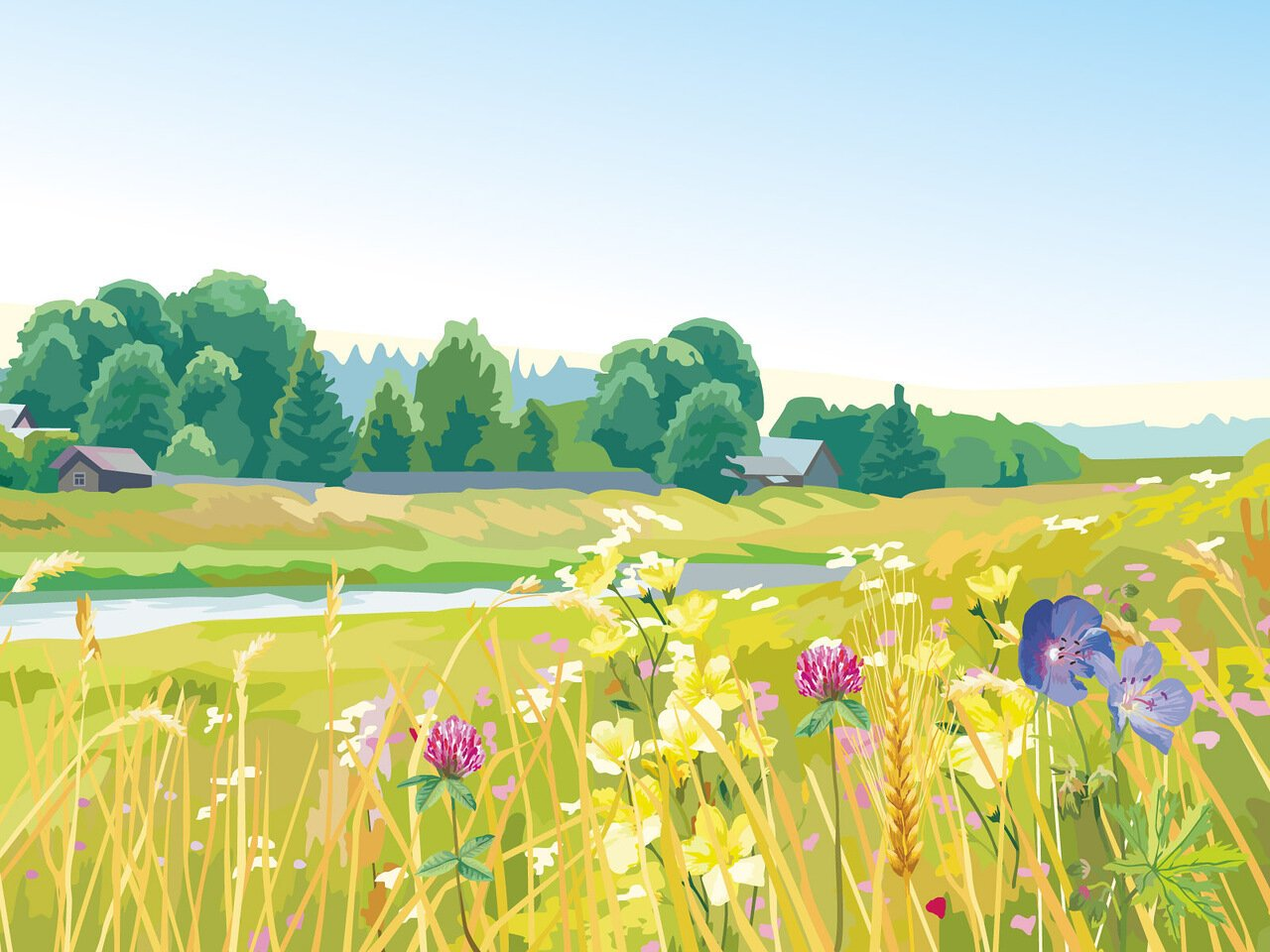 День домашних
 животных
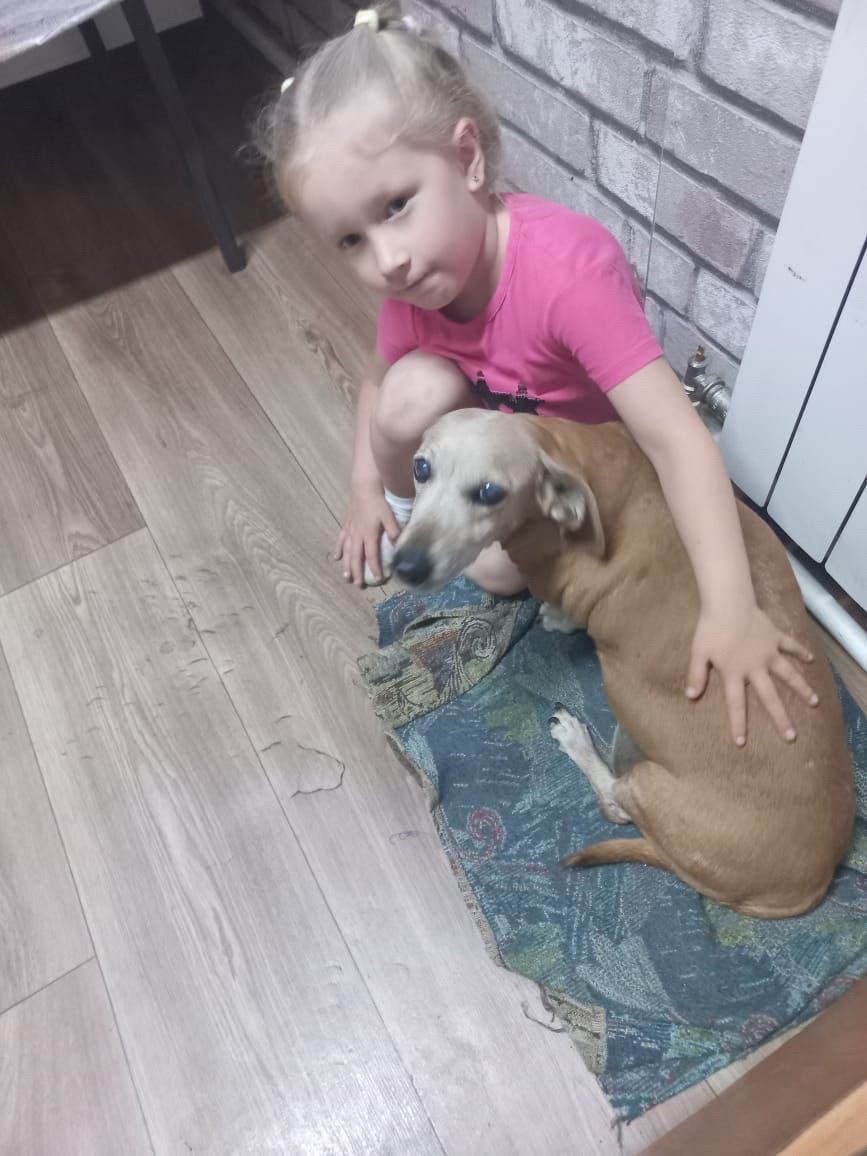 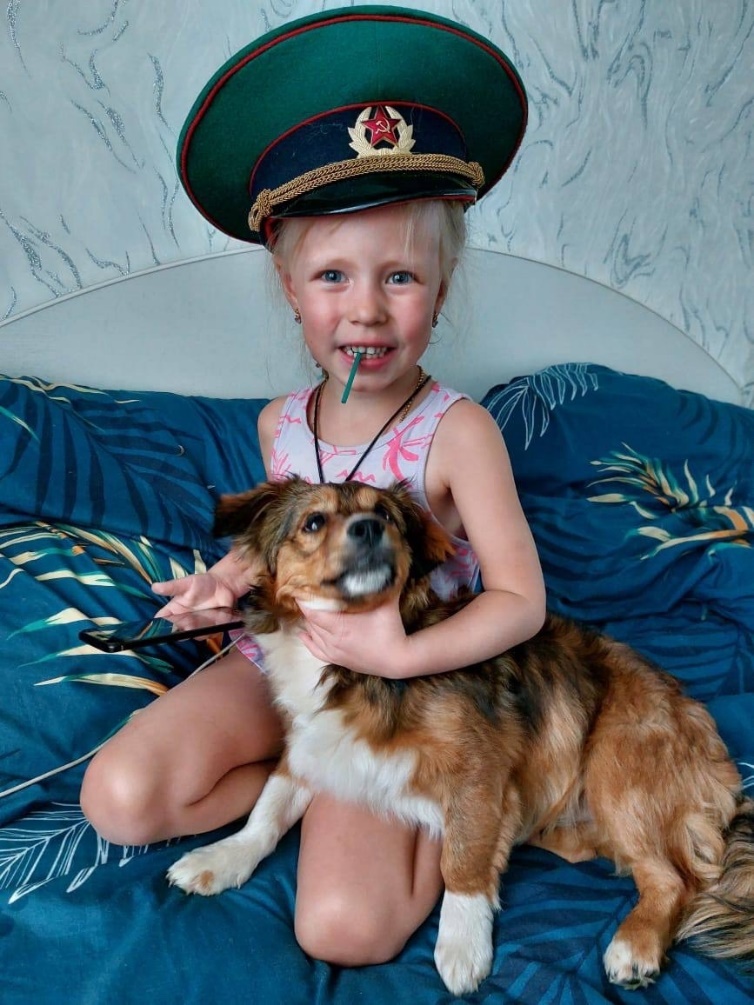 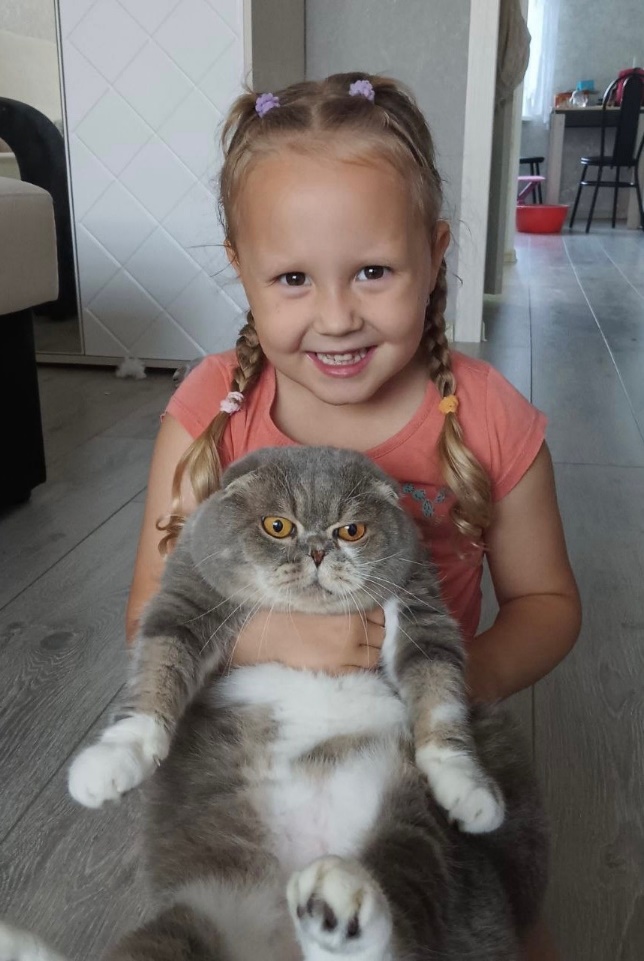 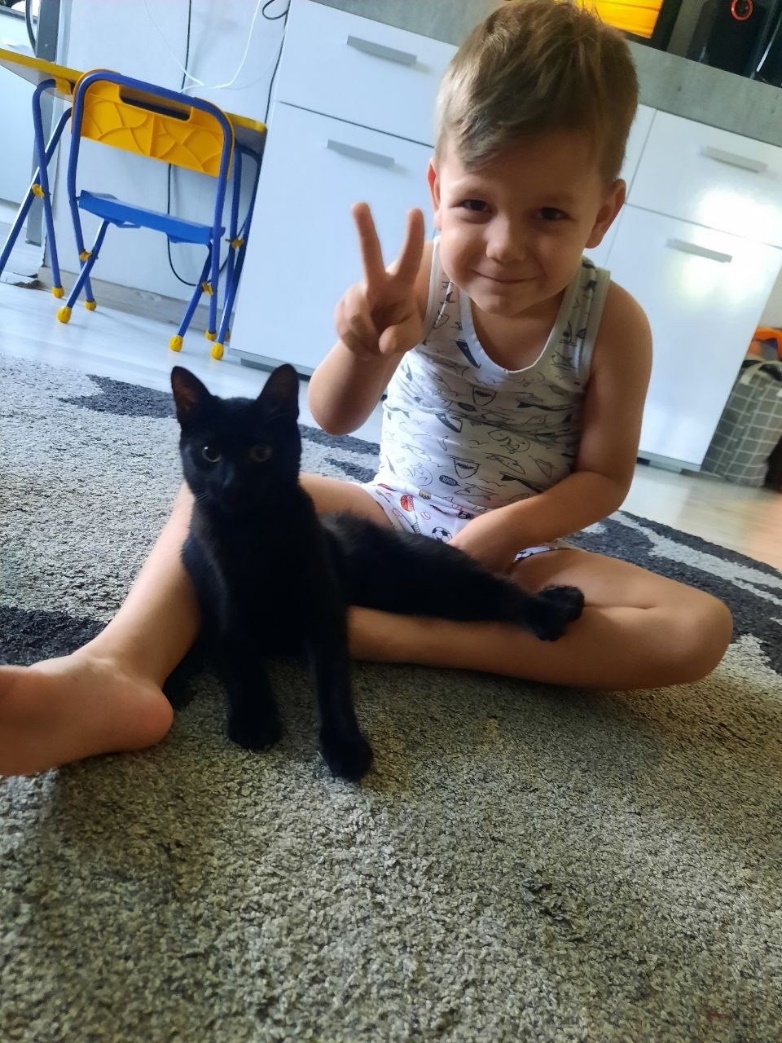 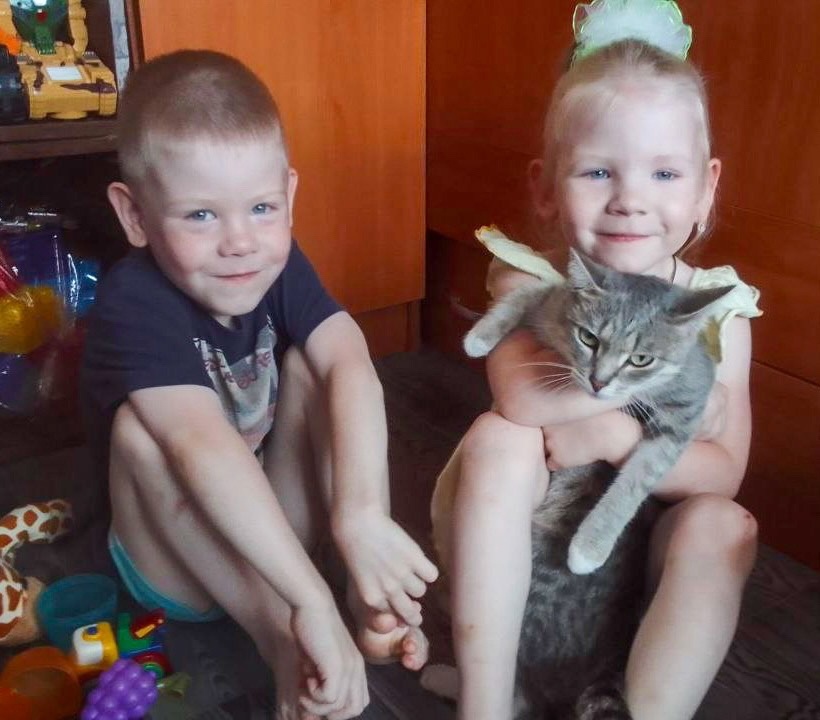 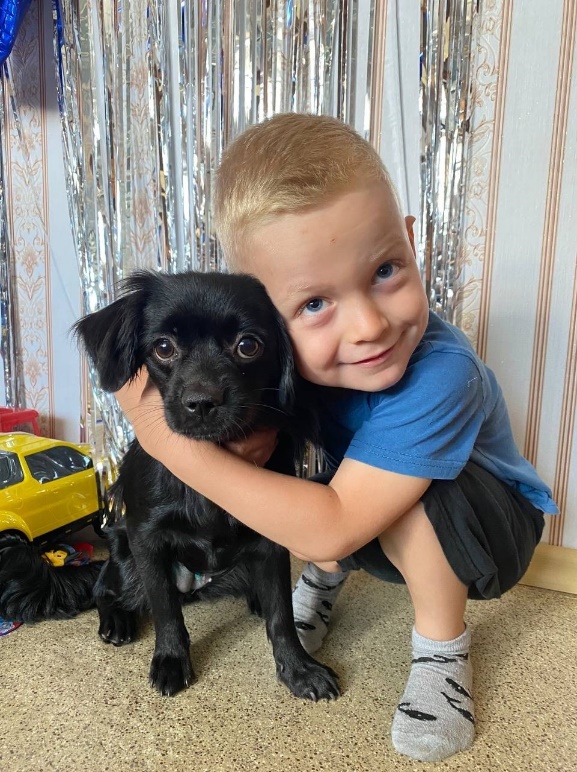 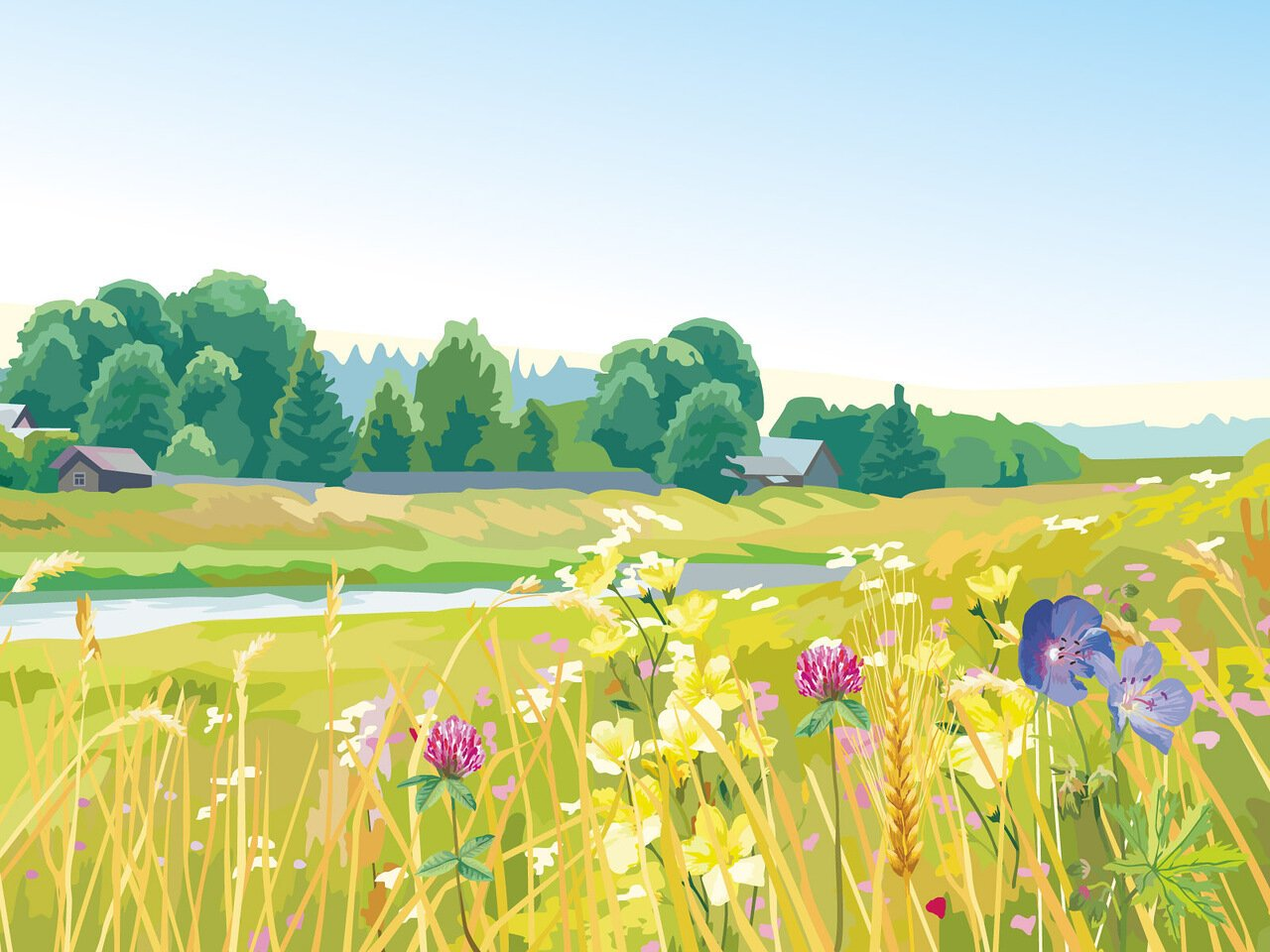 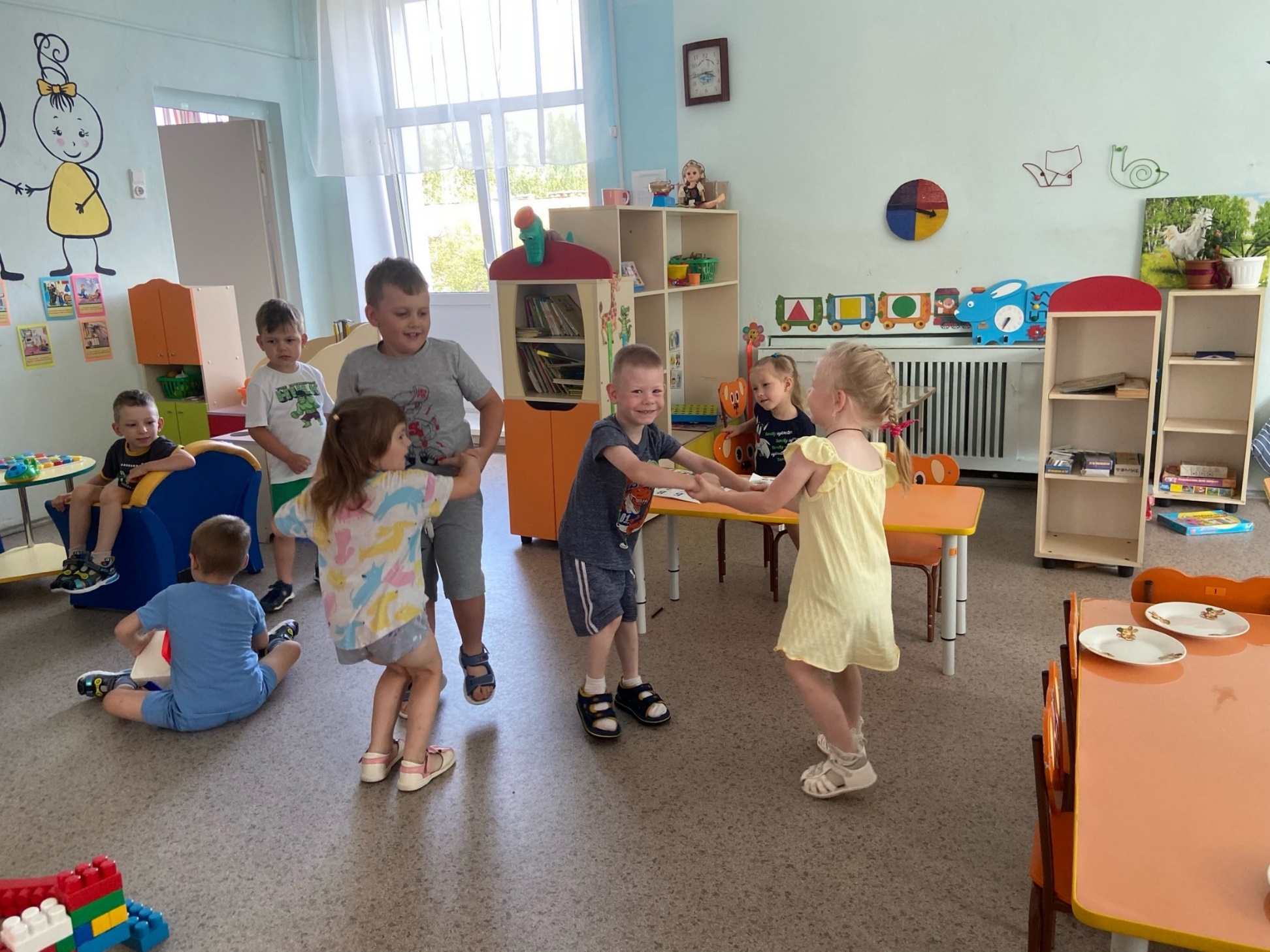 Наши танцы
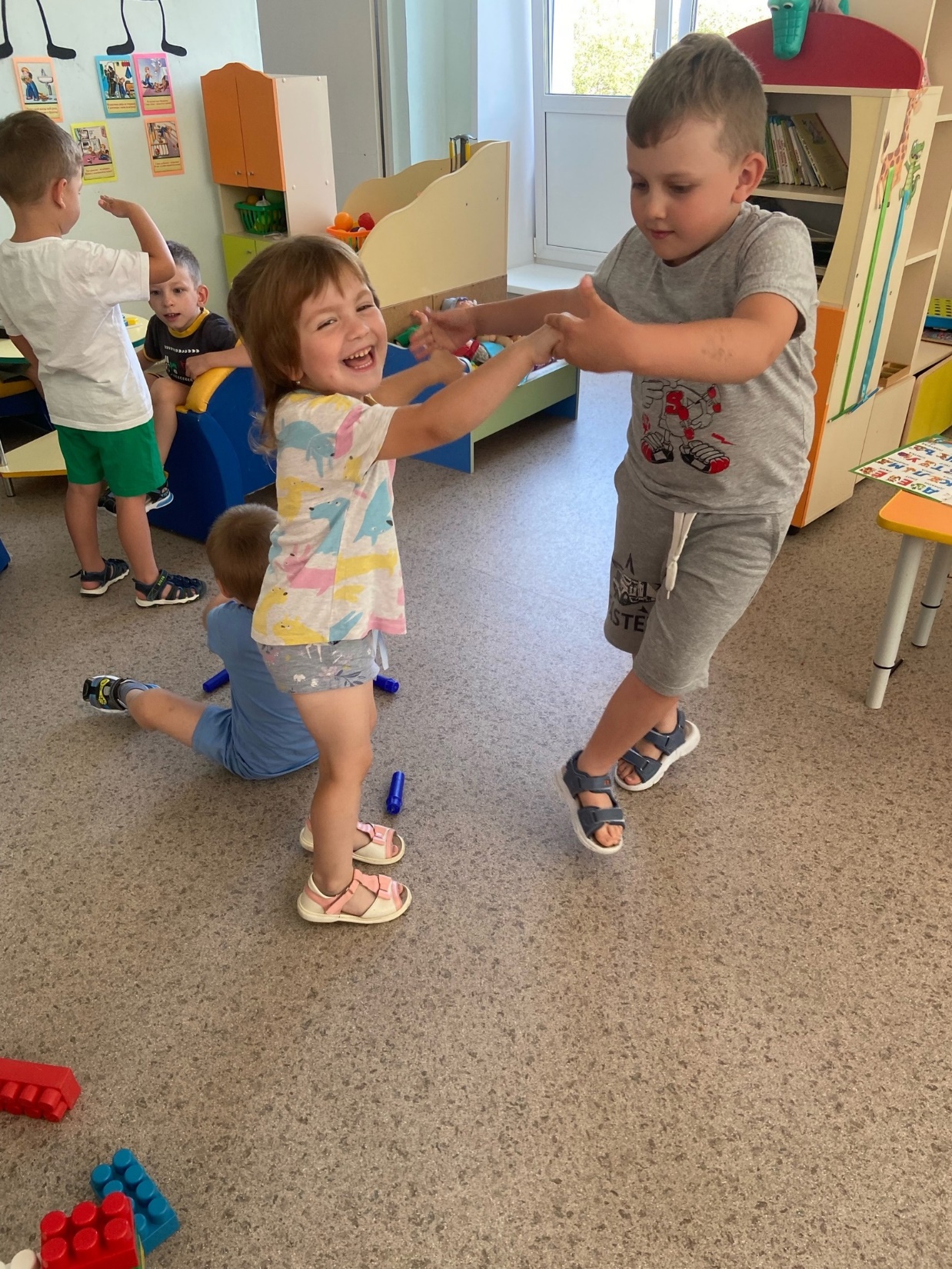 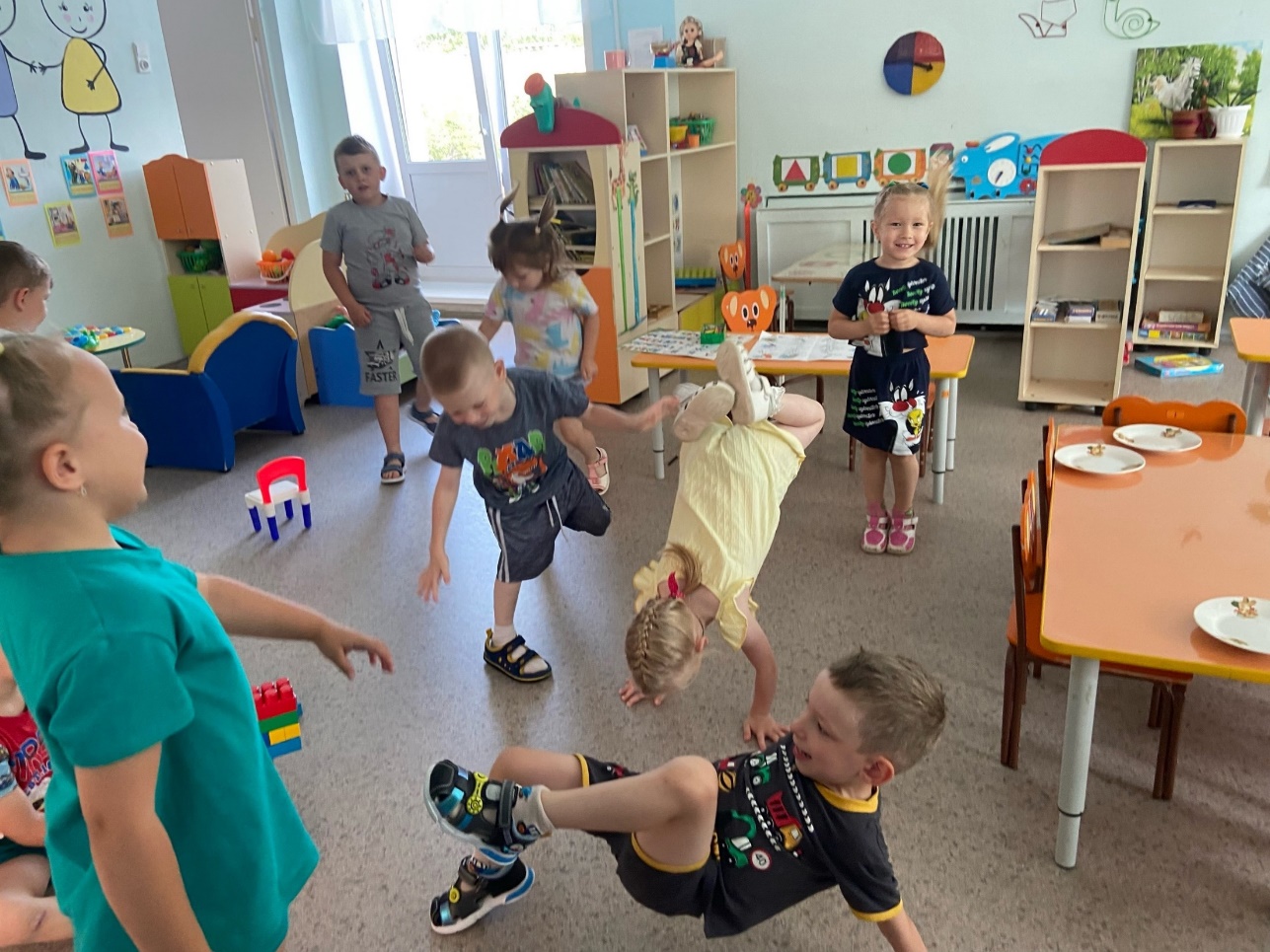 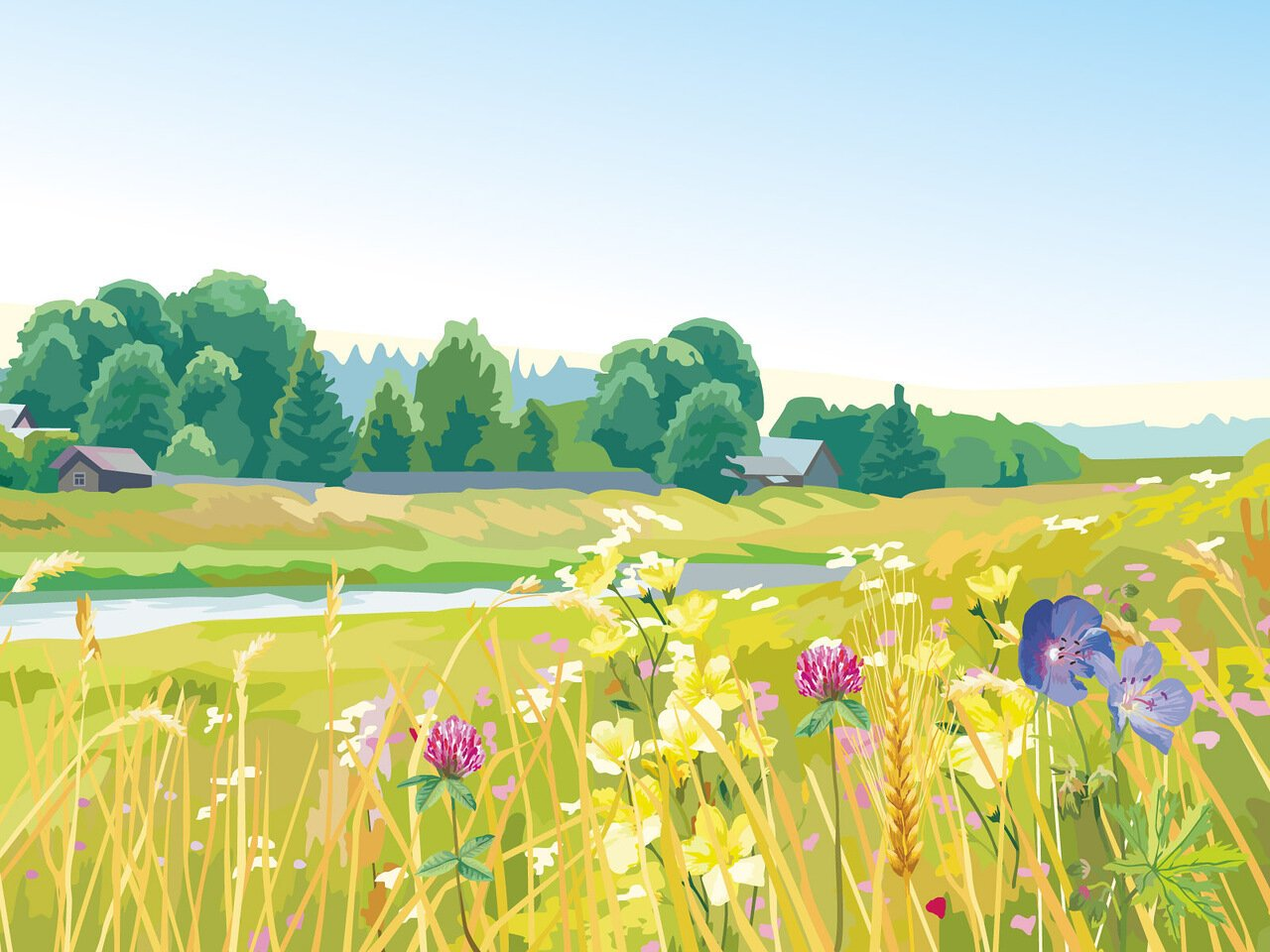 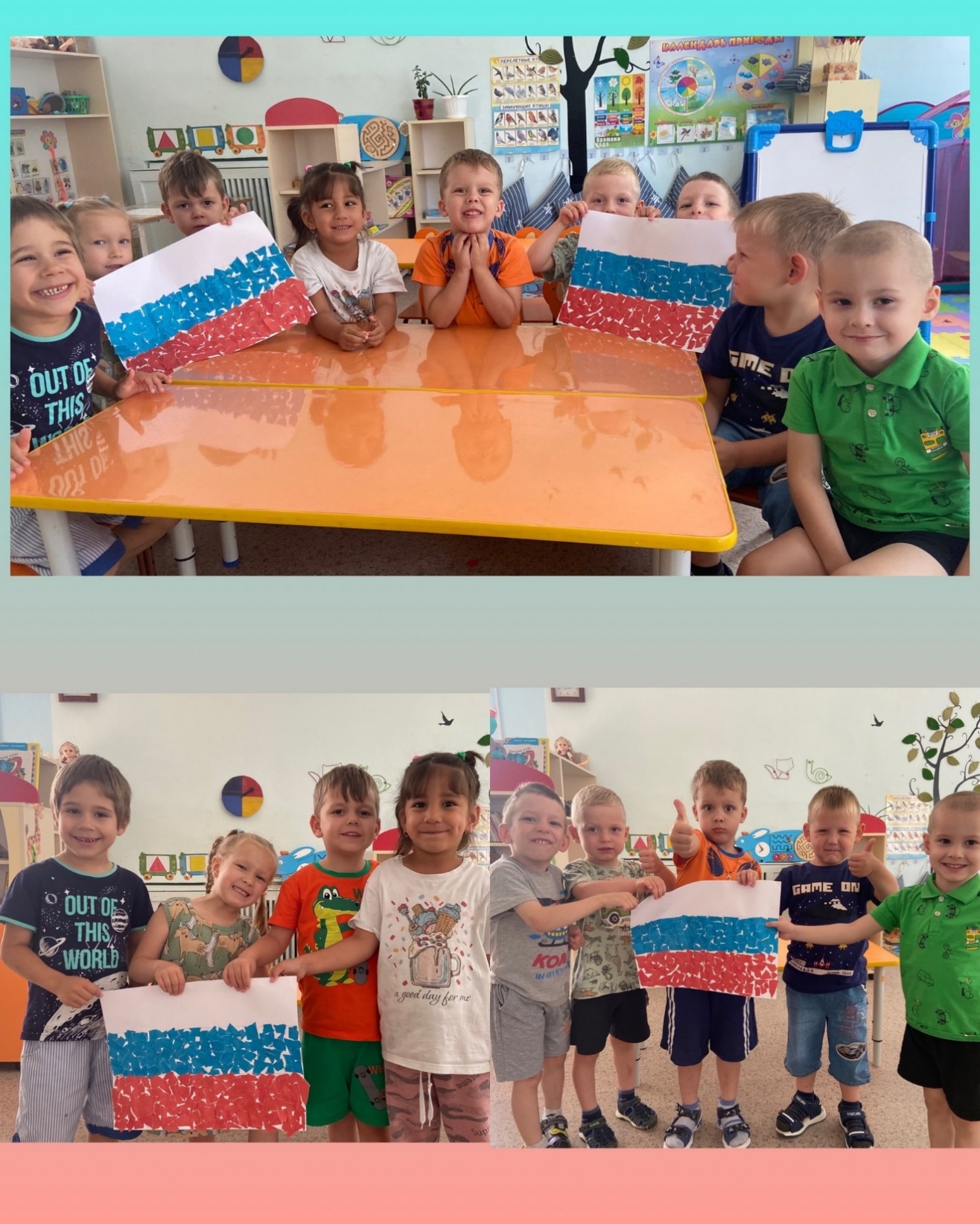 День 
Государственного
 флага России!
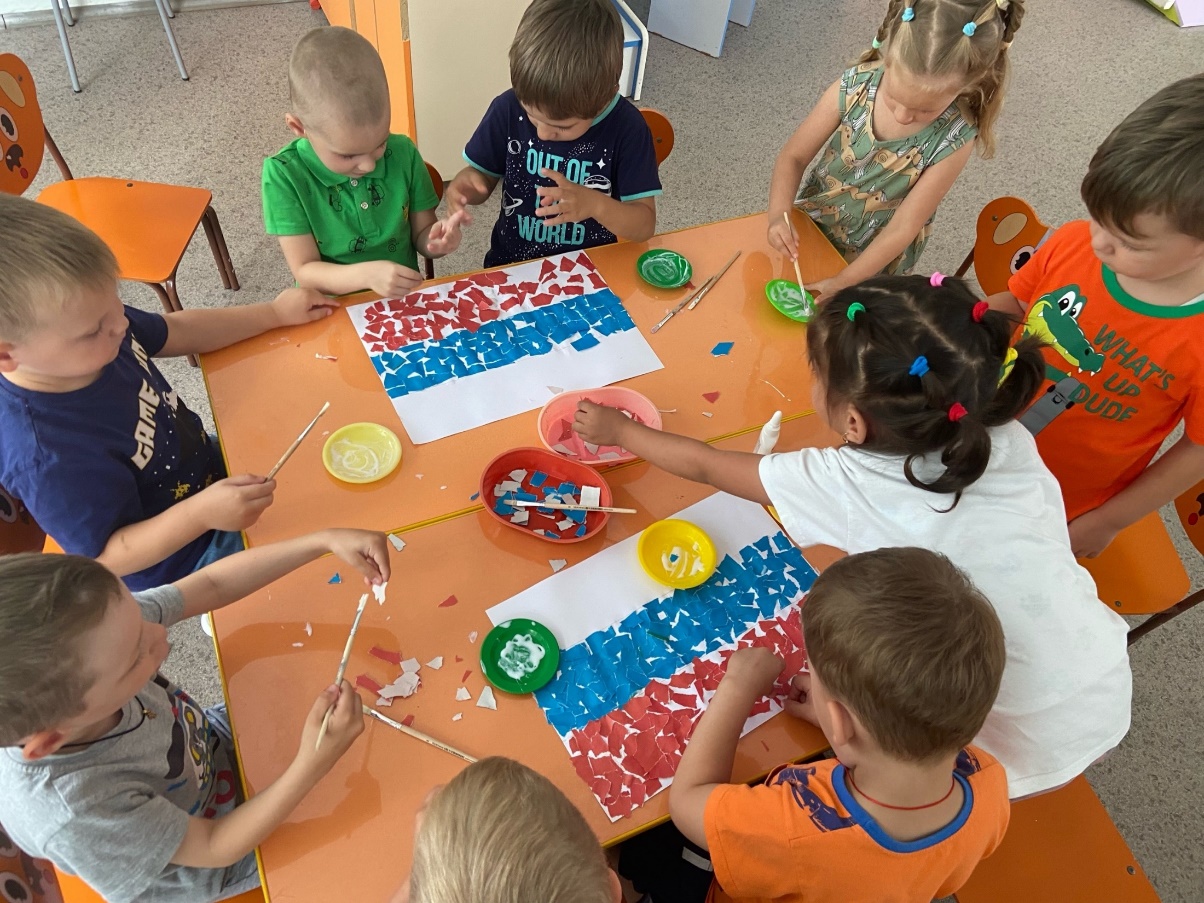 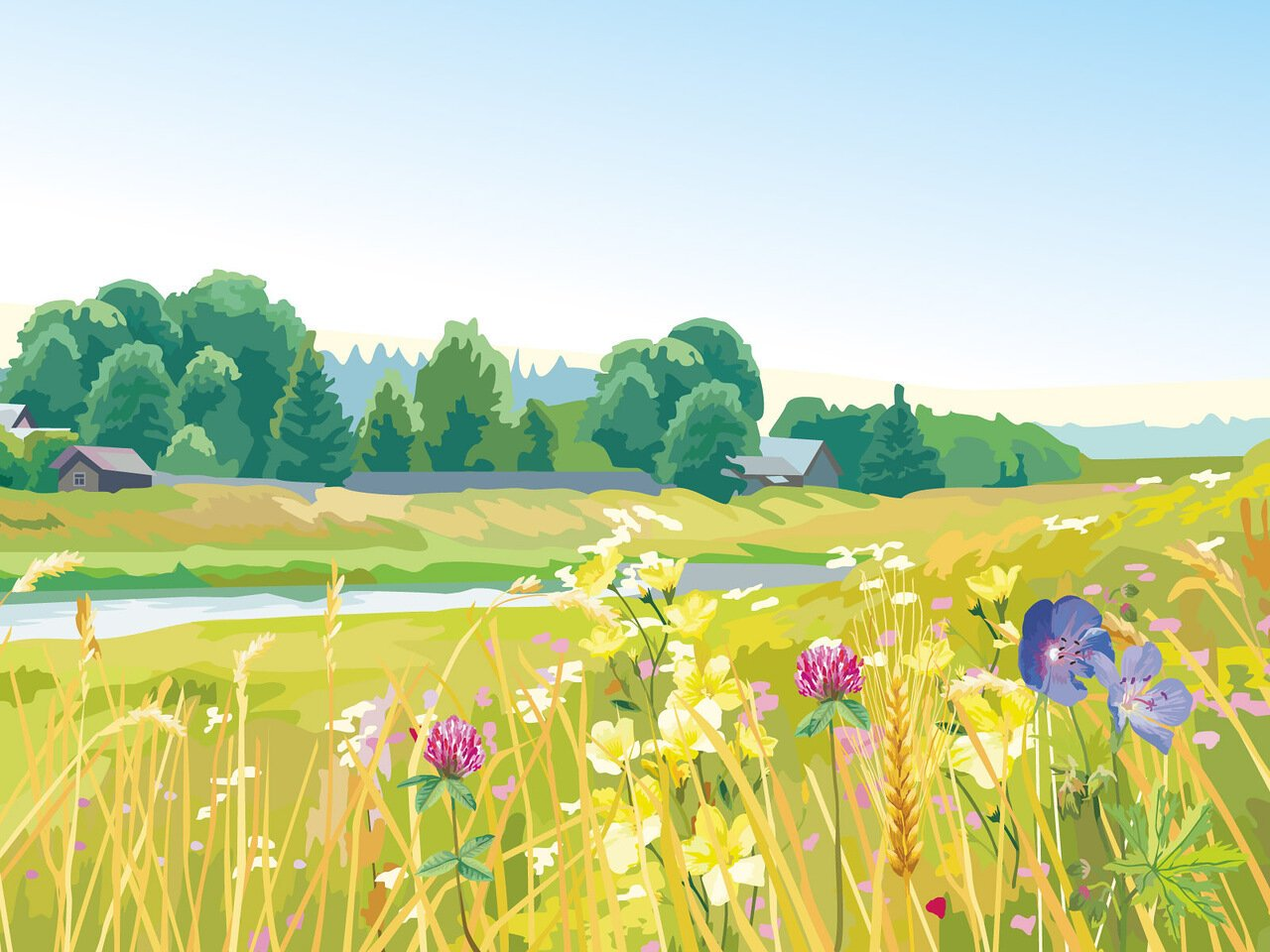 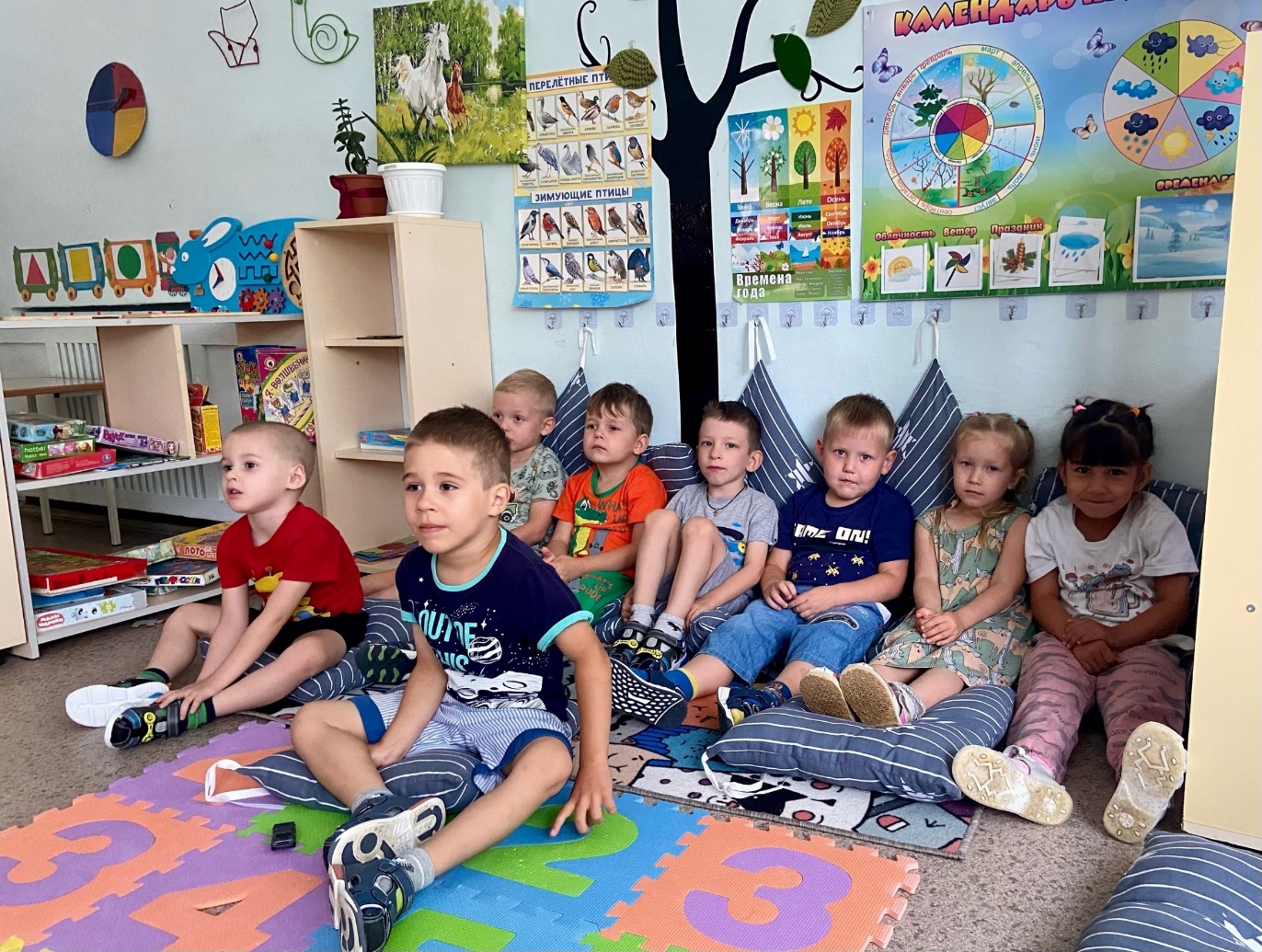 День мультфильмов
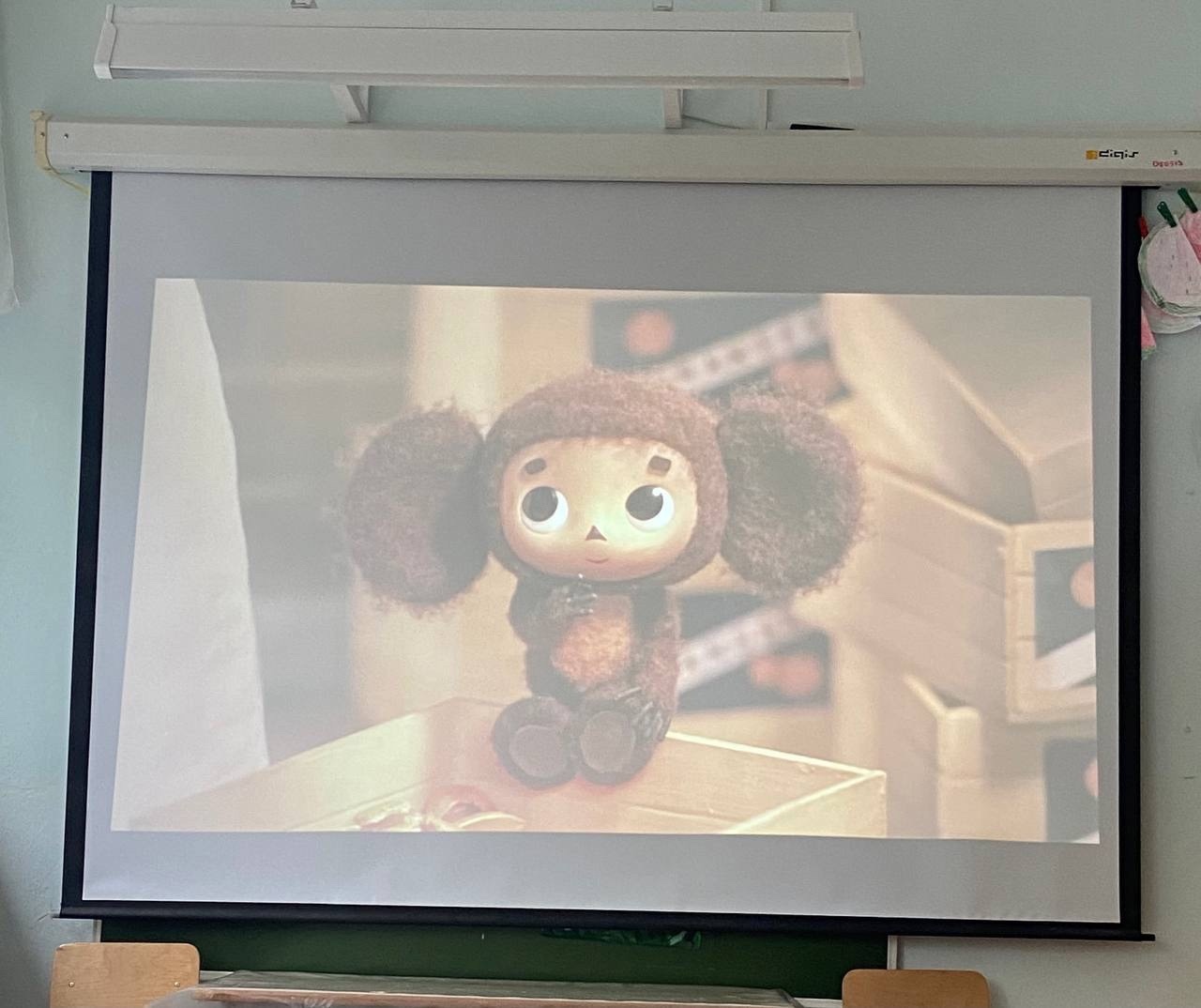 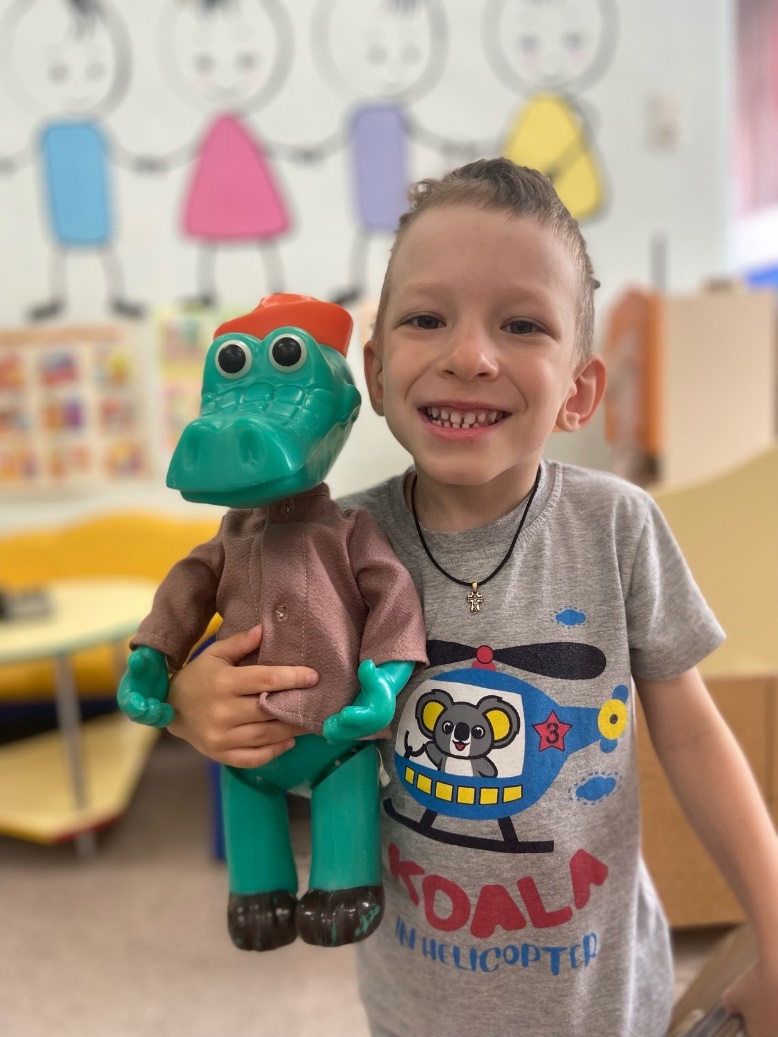 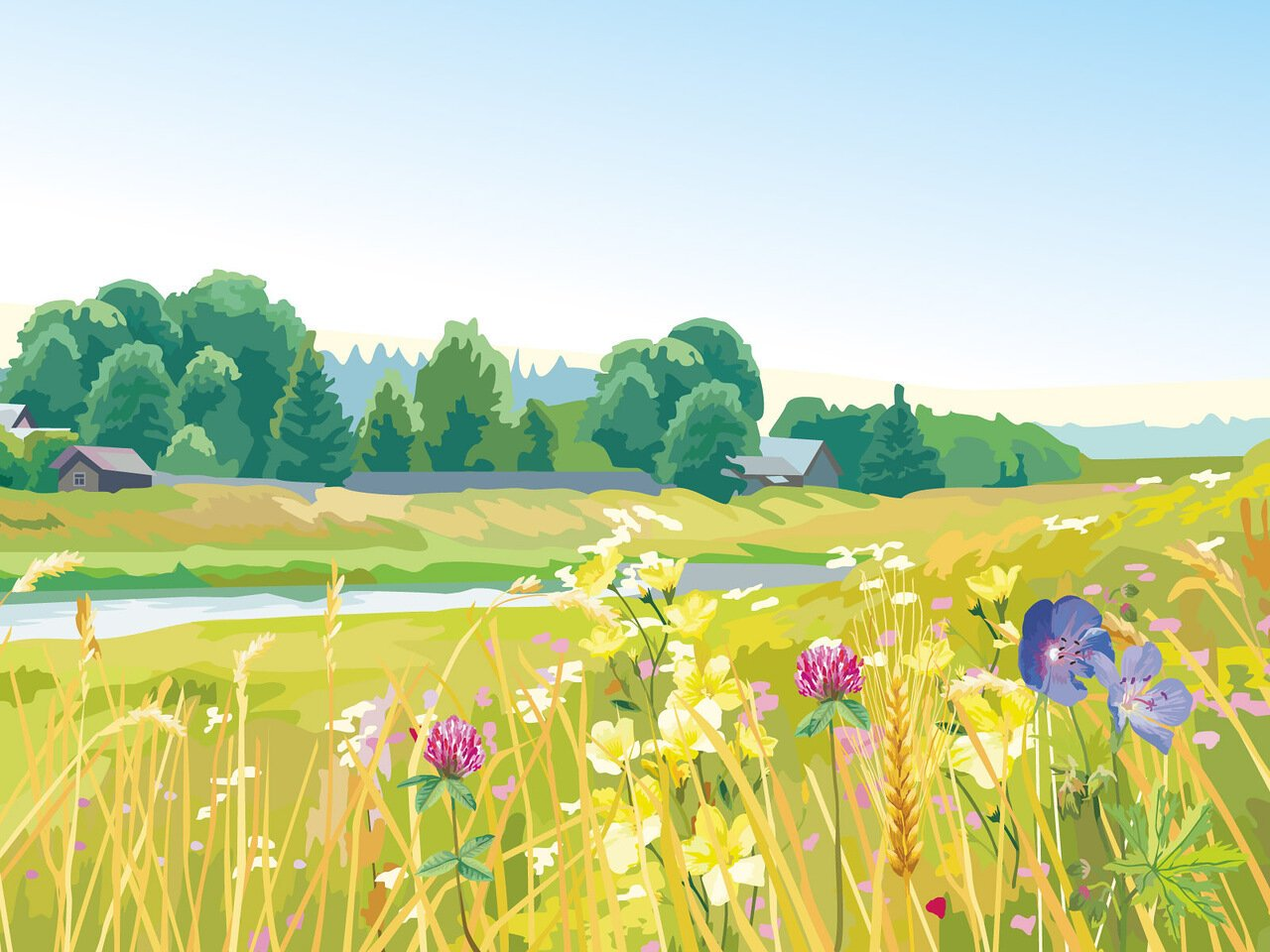 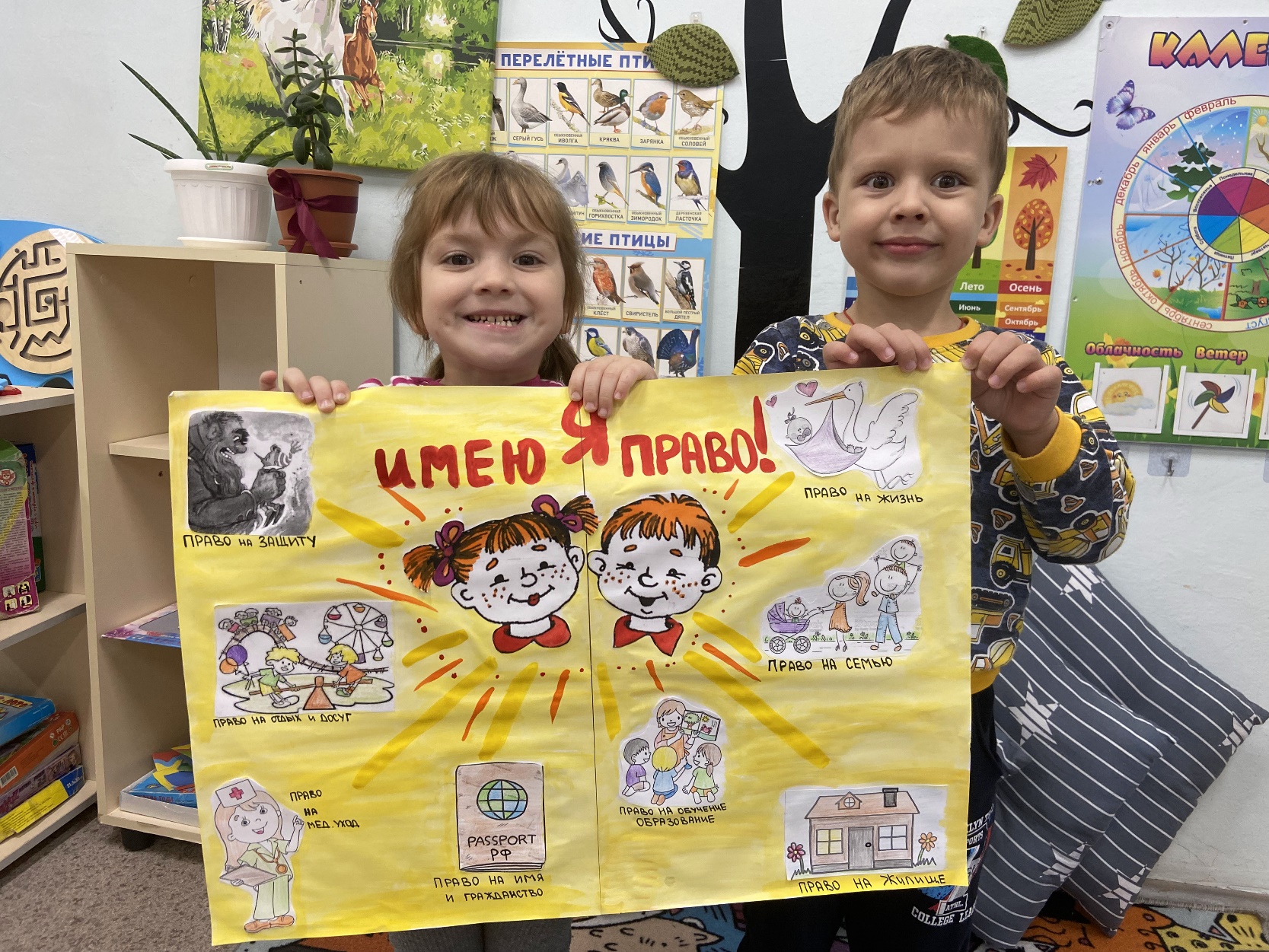 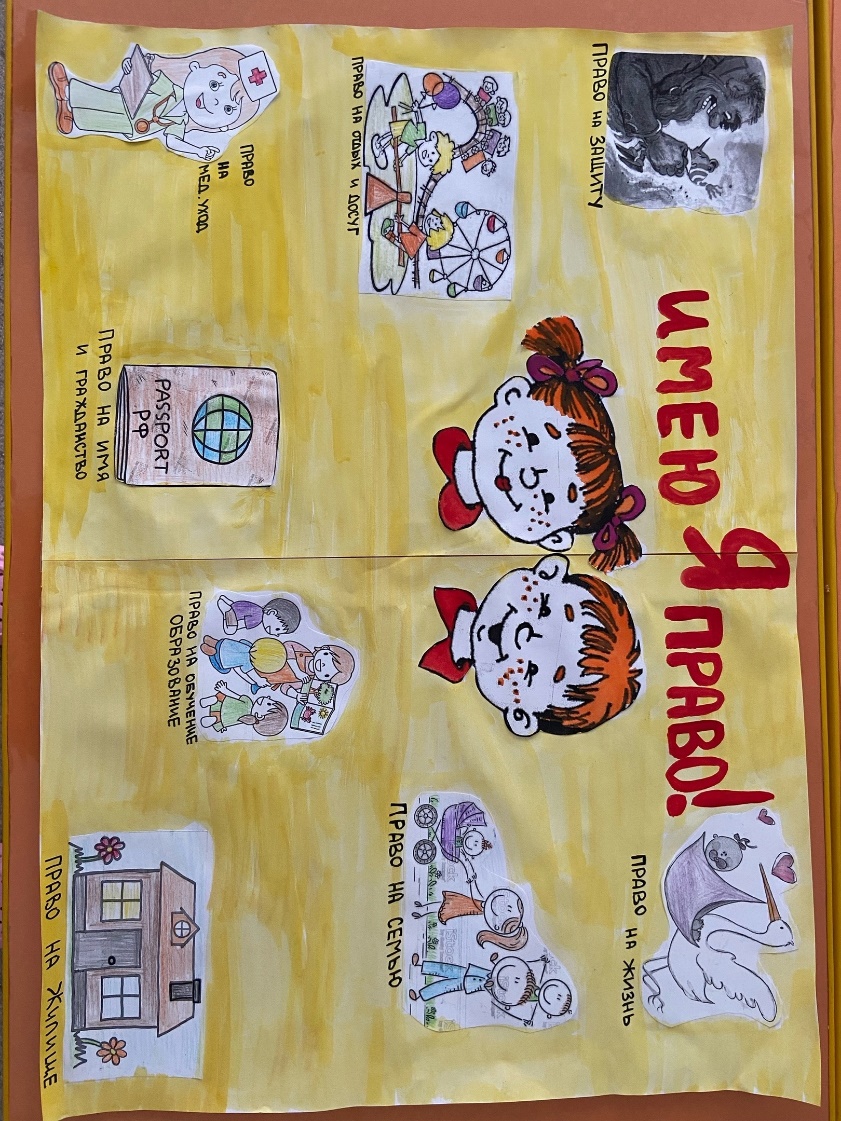